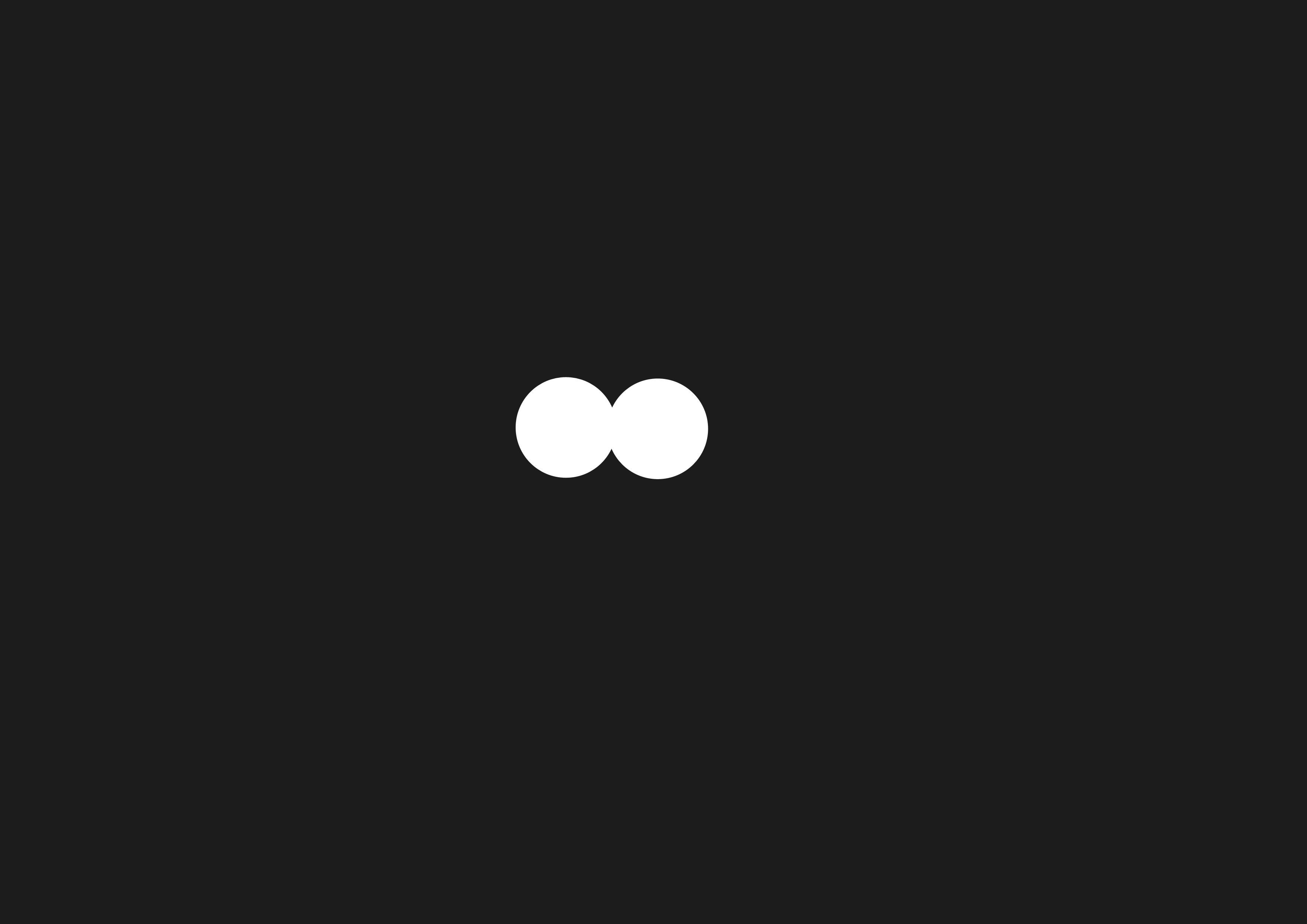 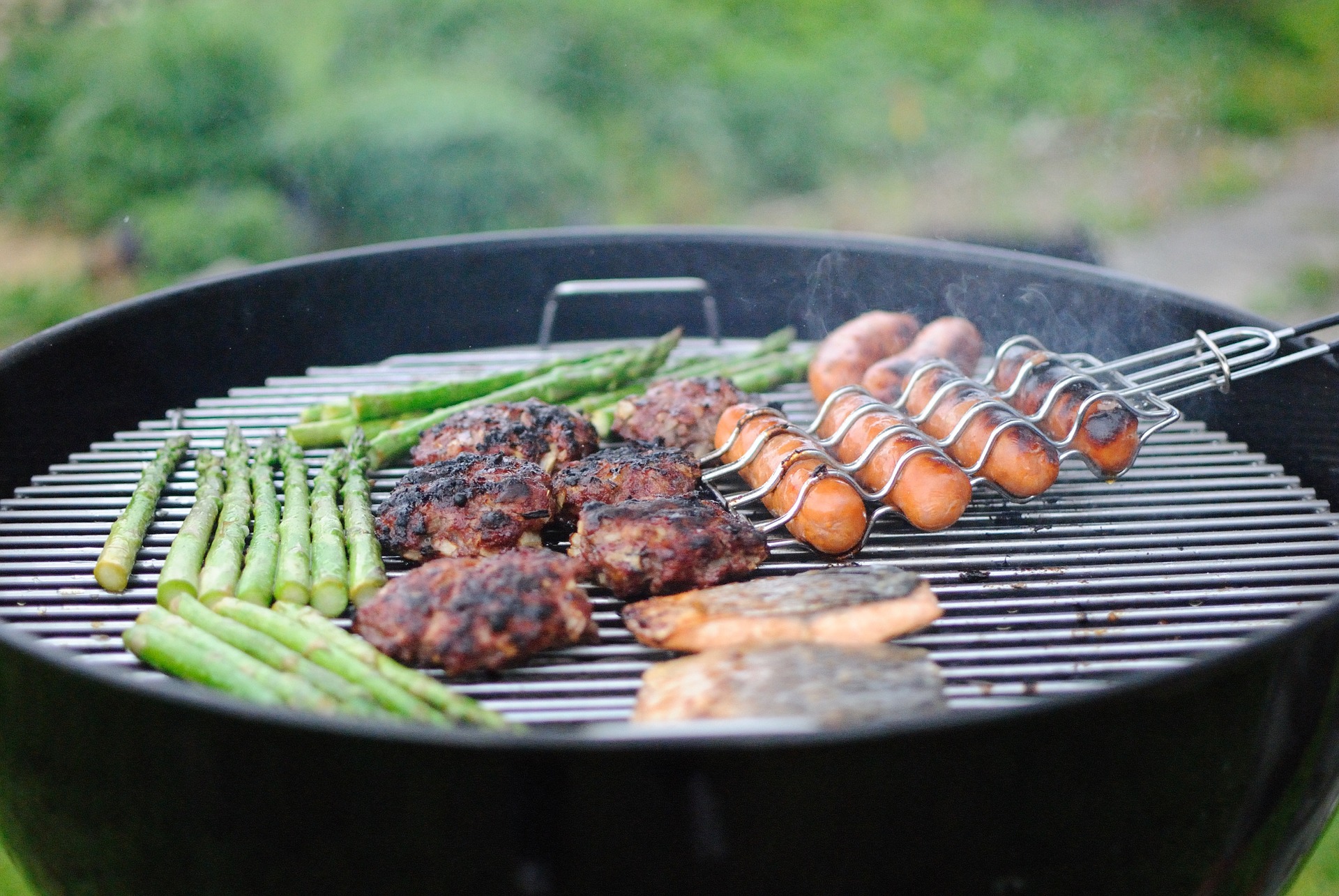 What am I looking at?
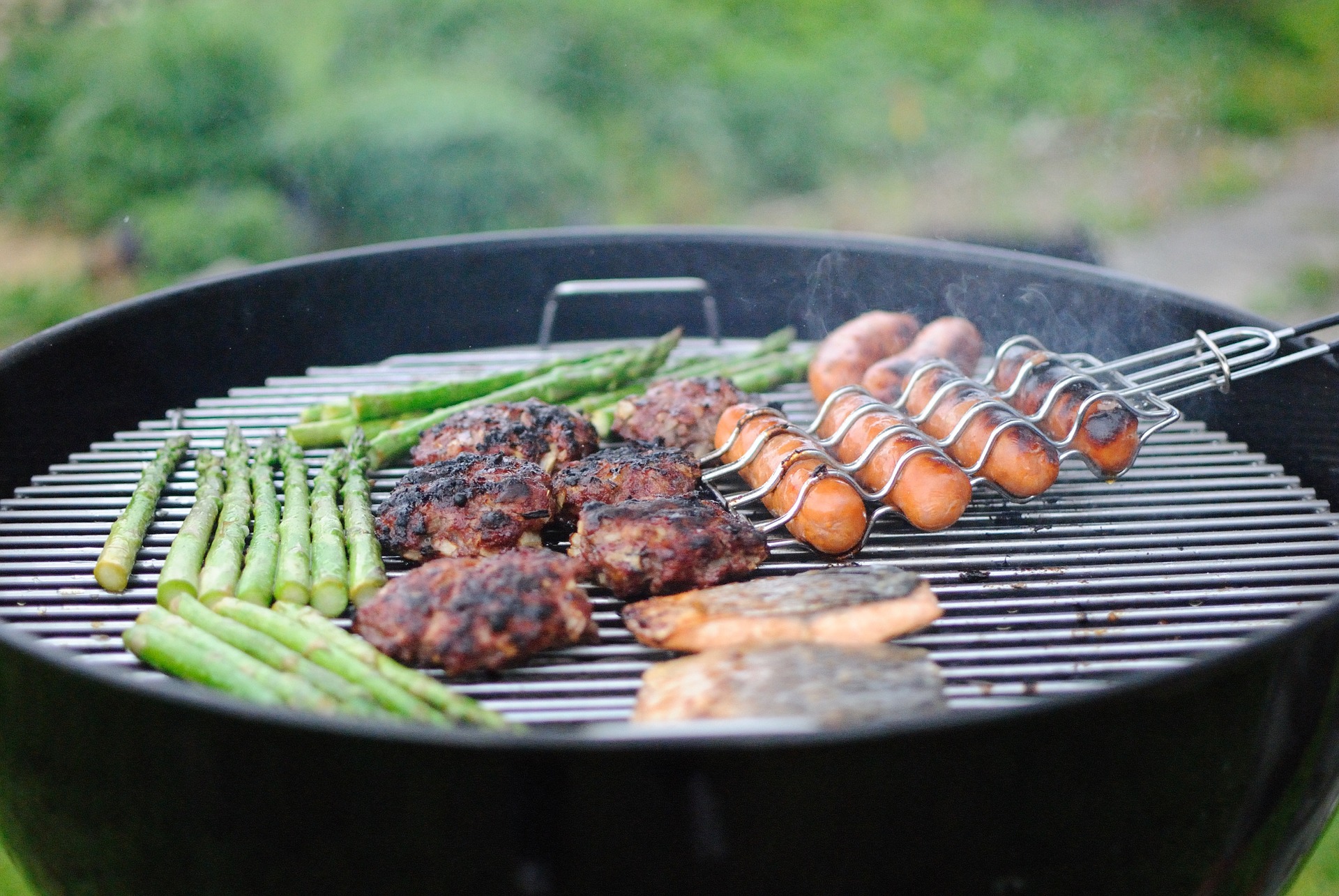 A barbecue!
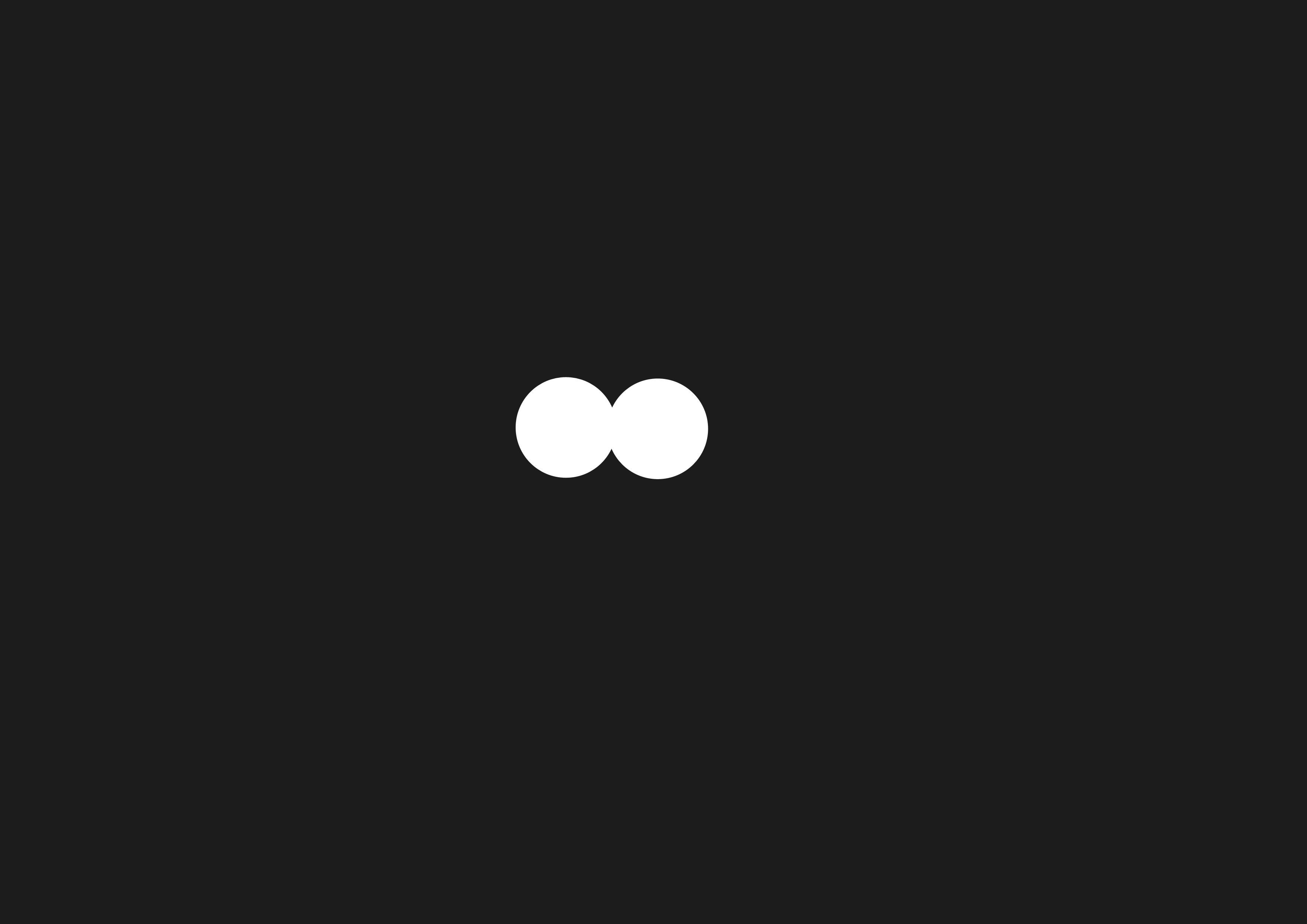 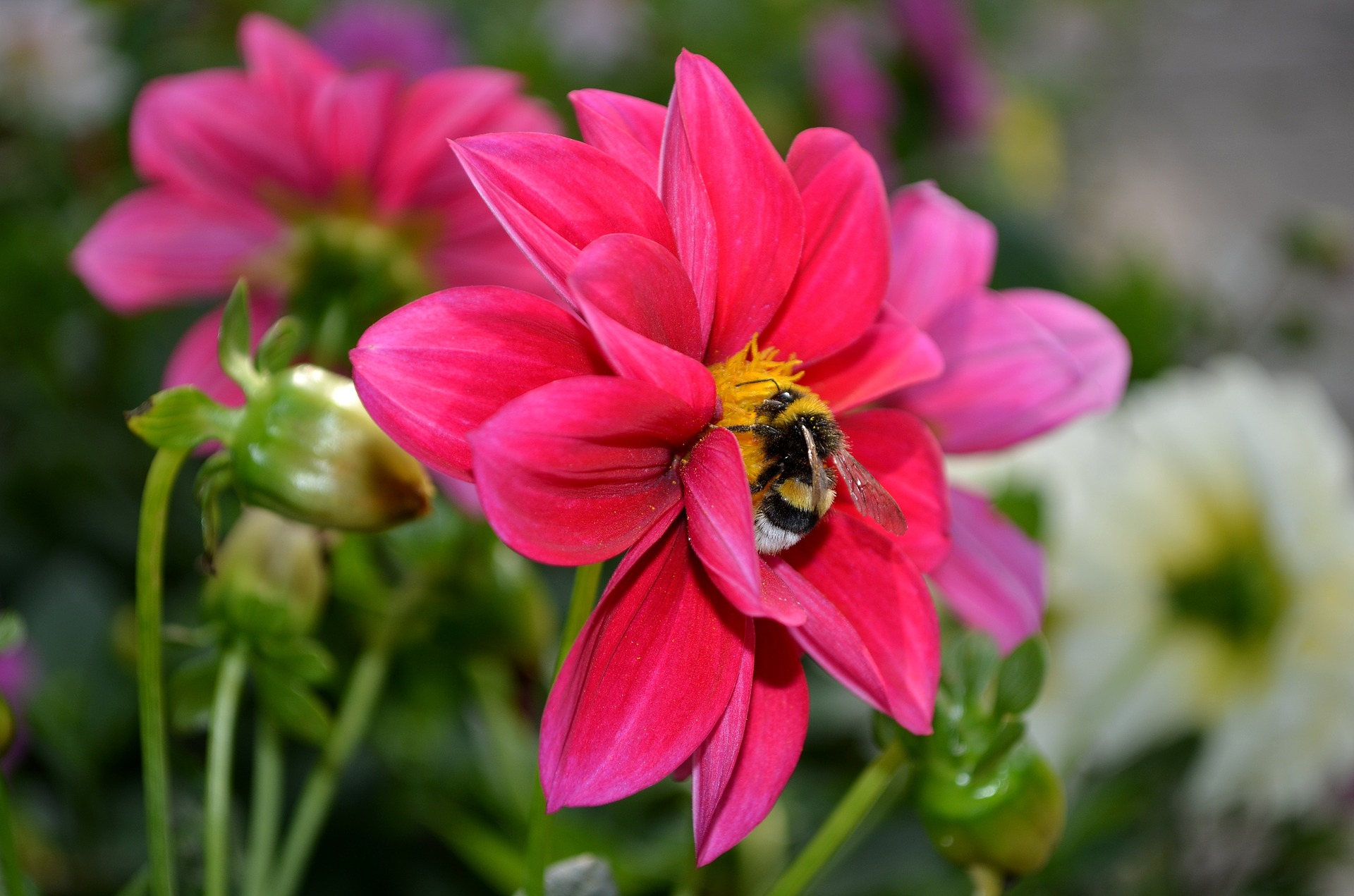 What am I looking at?
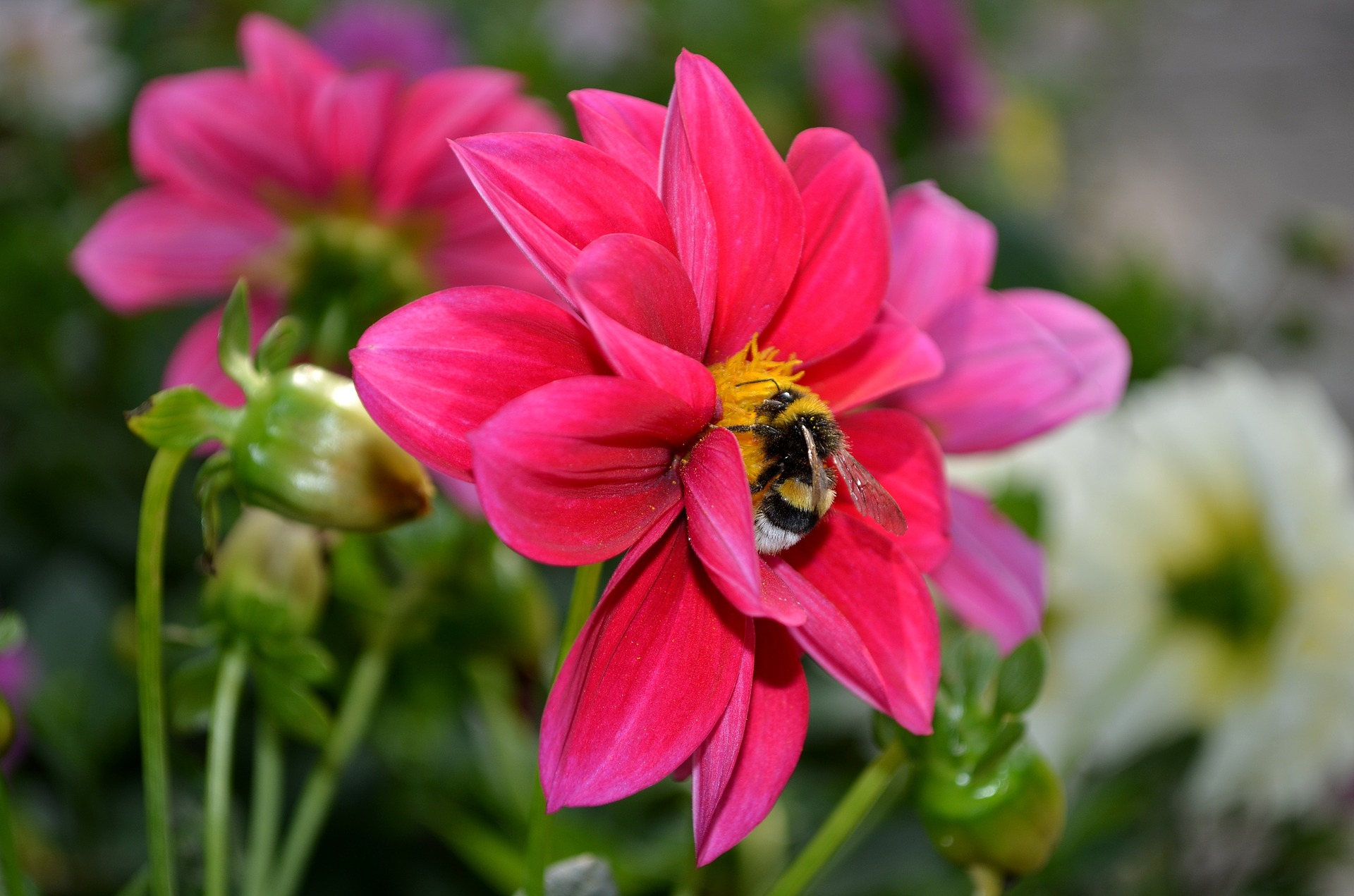 A bee on a flower!
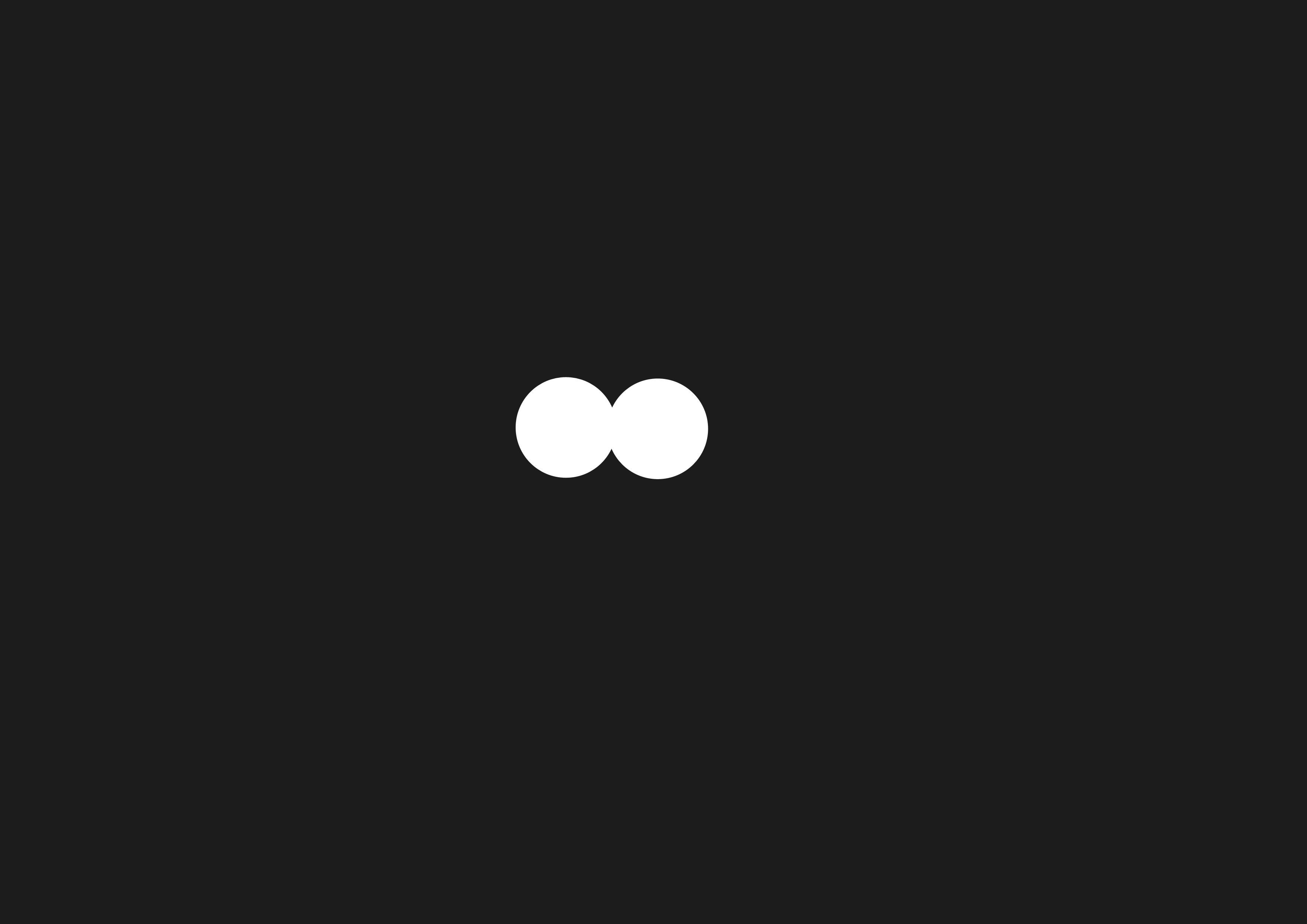 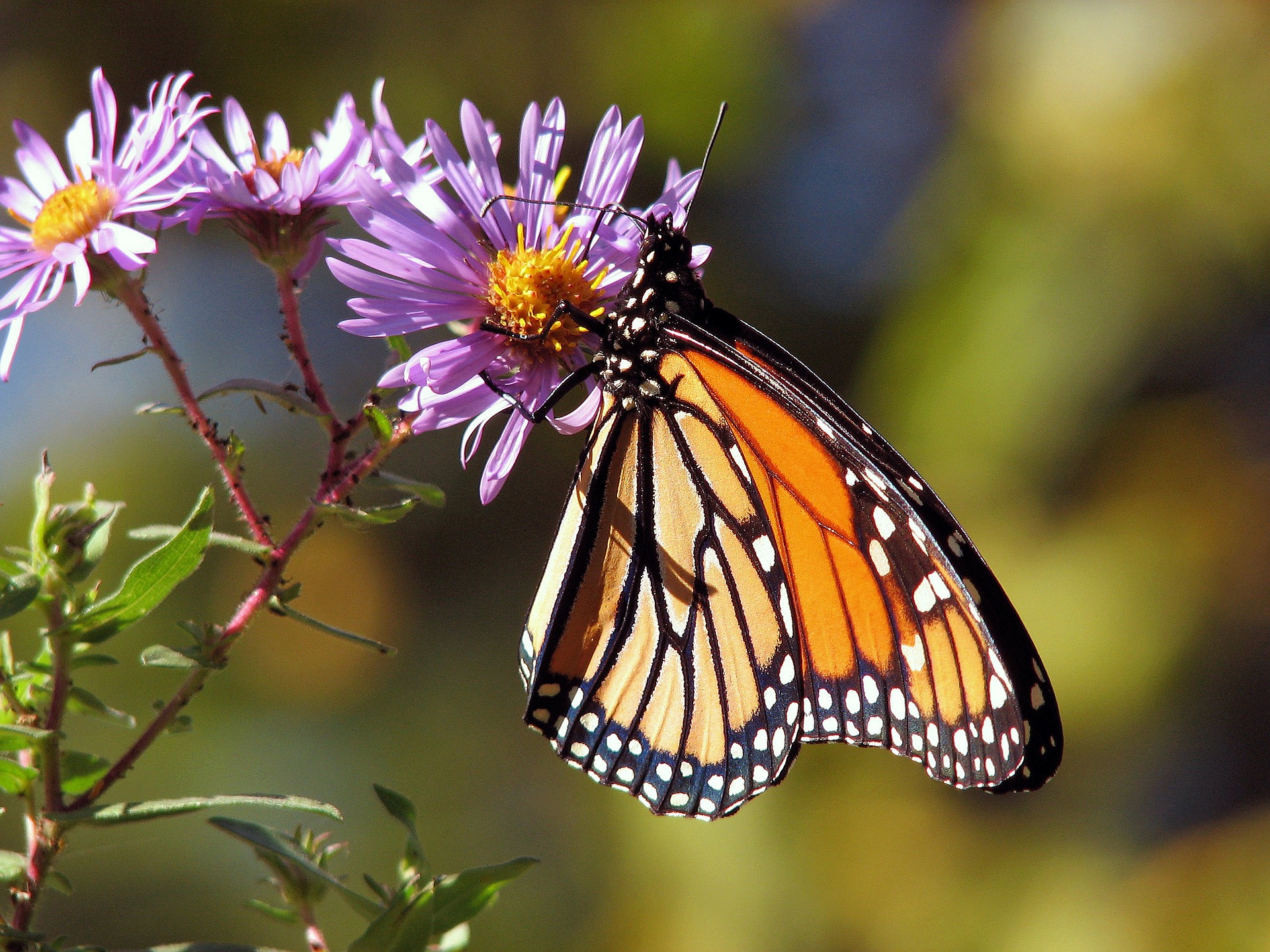 What am I looking at?
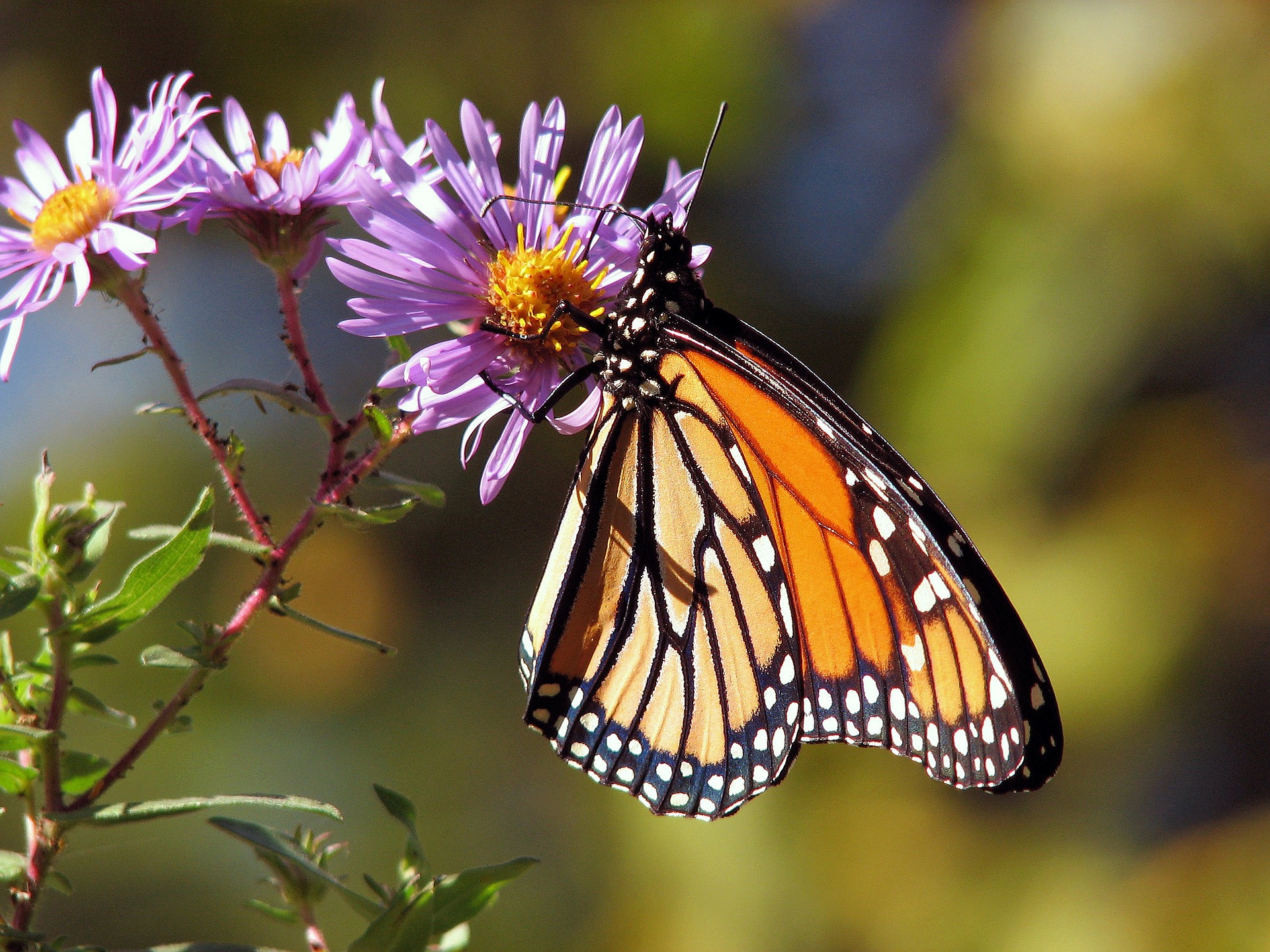 A butterfly!
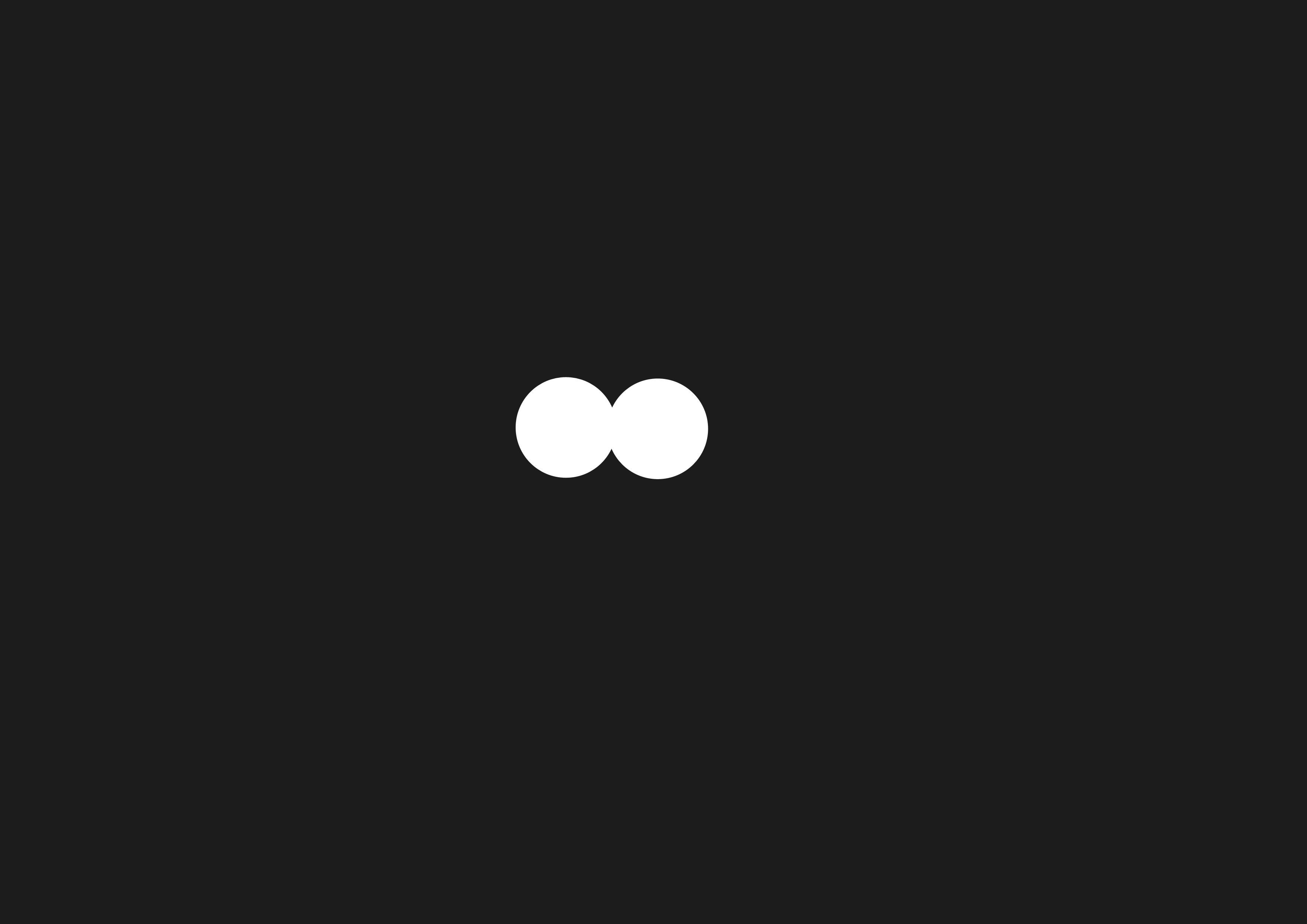 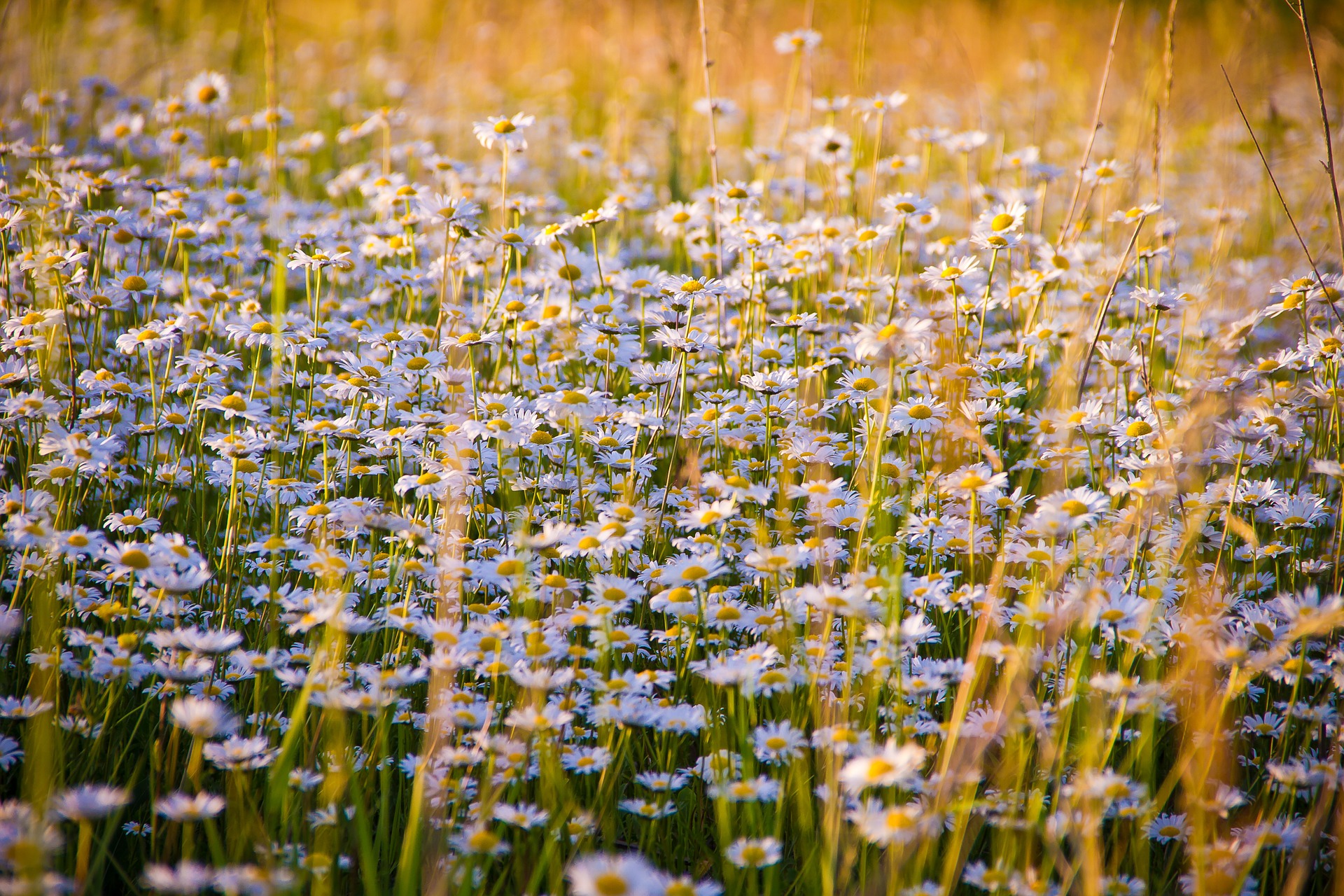 What am I looking at?
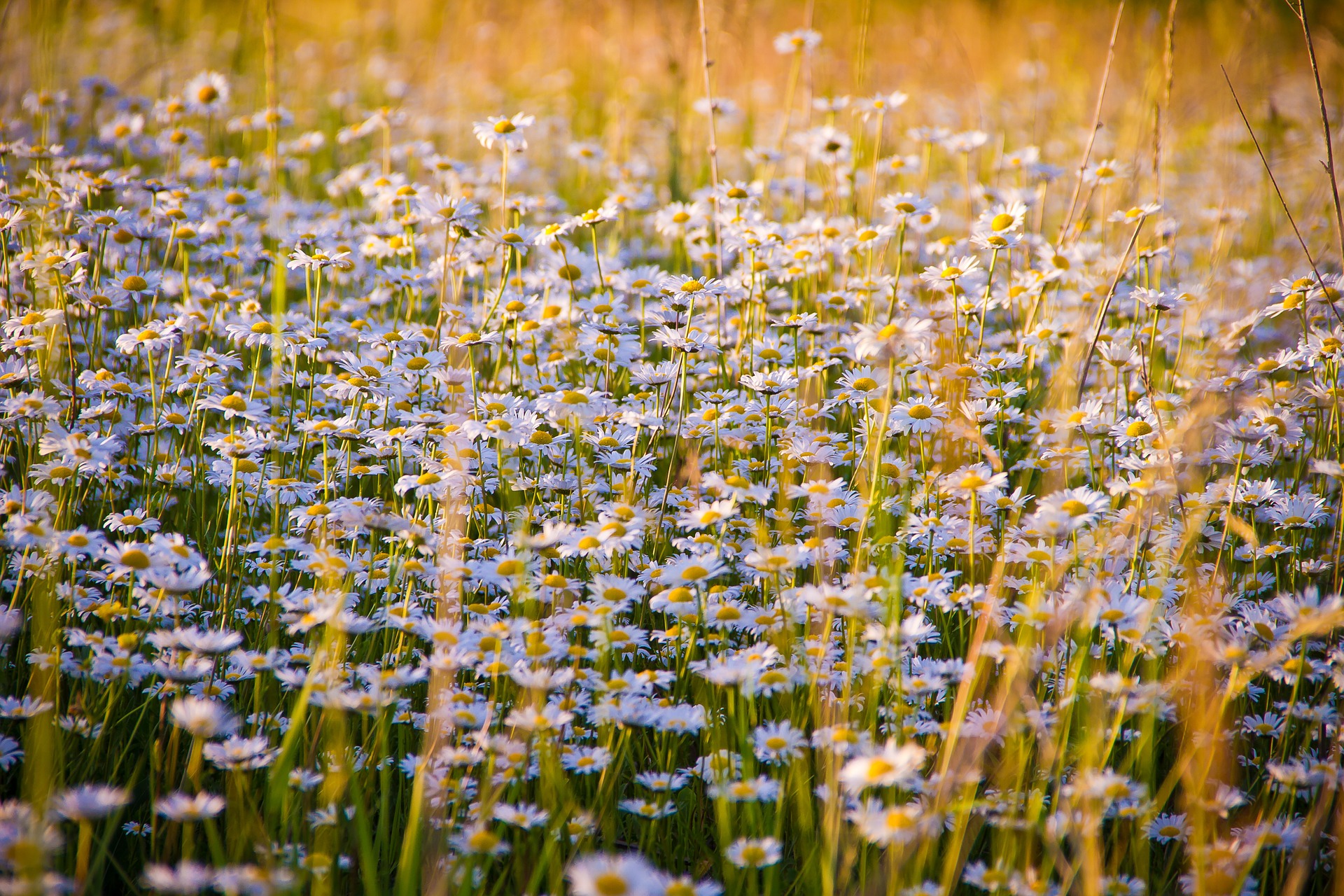 Daisies!
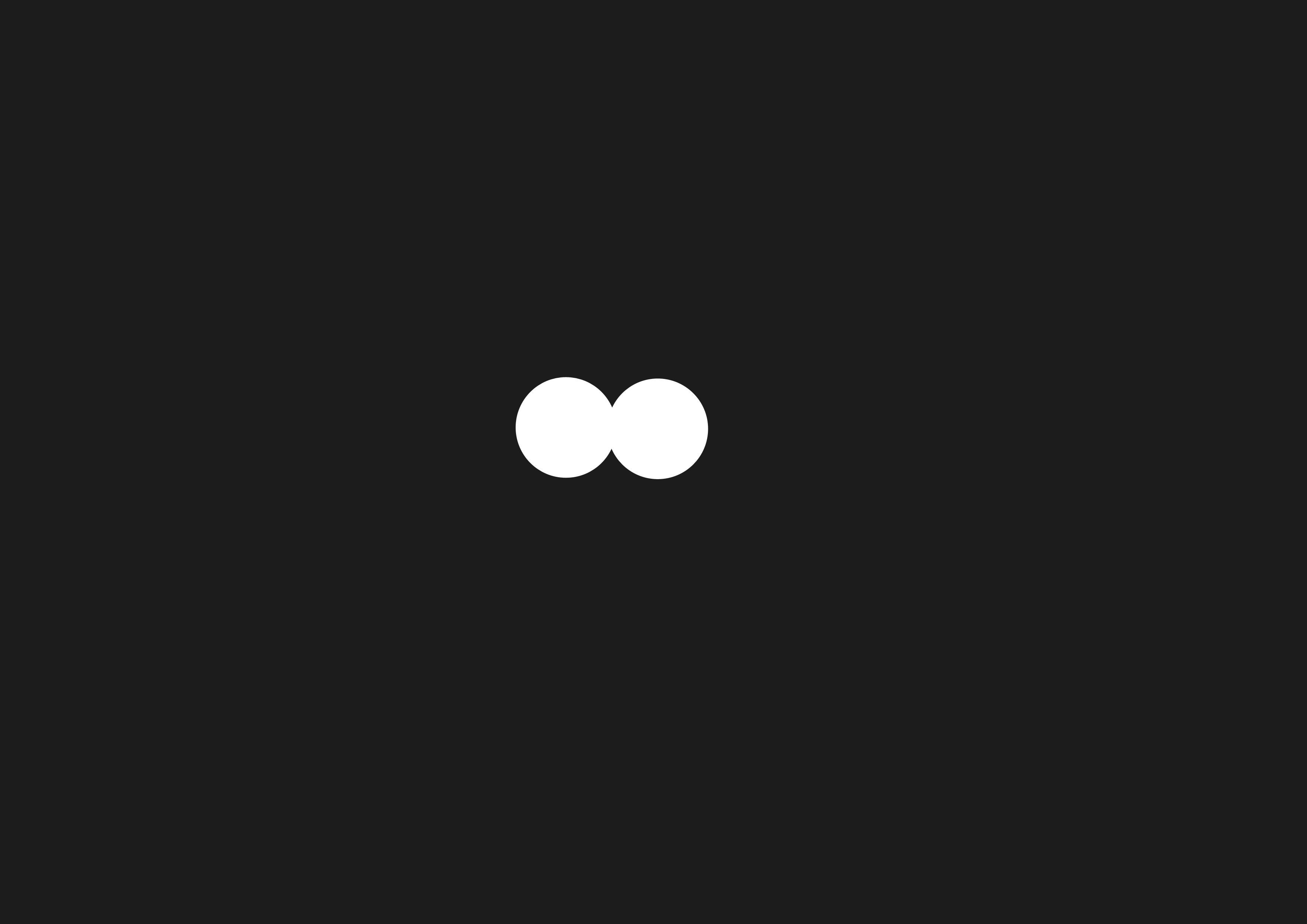 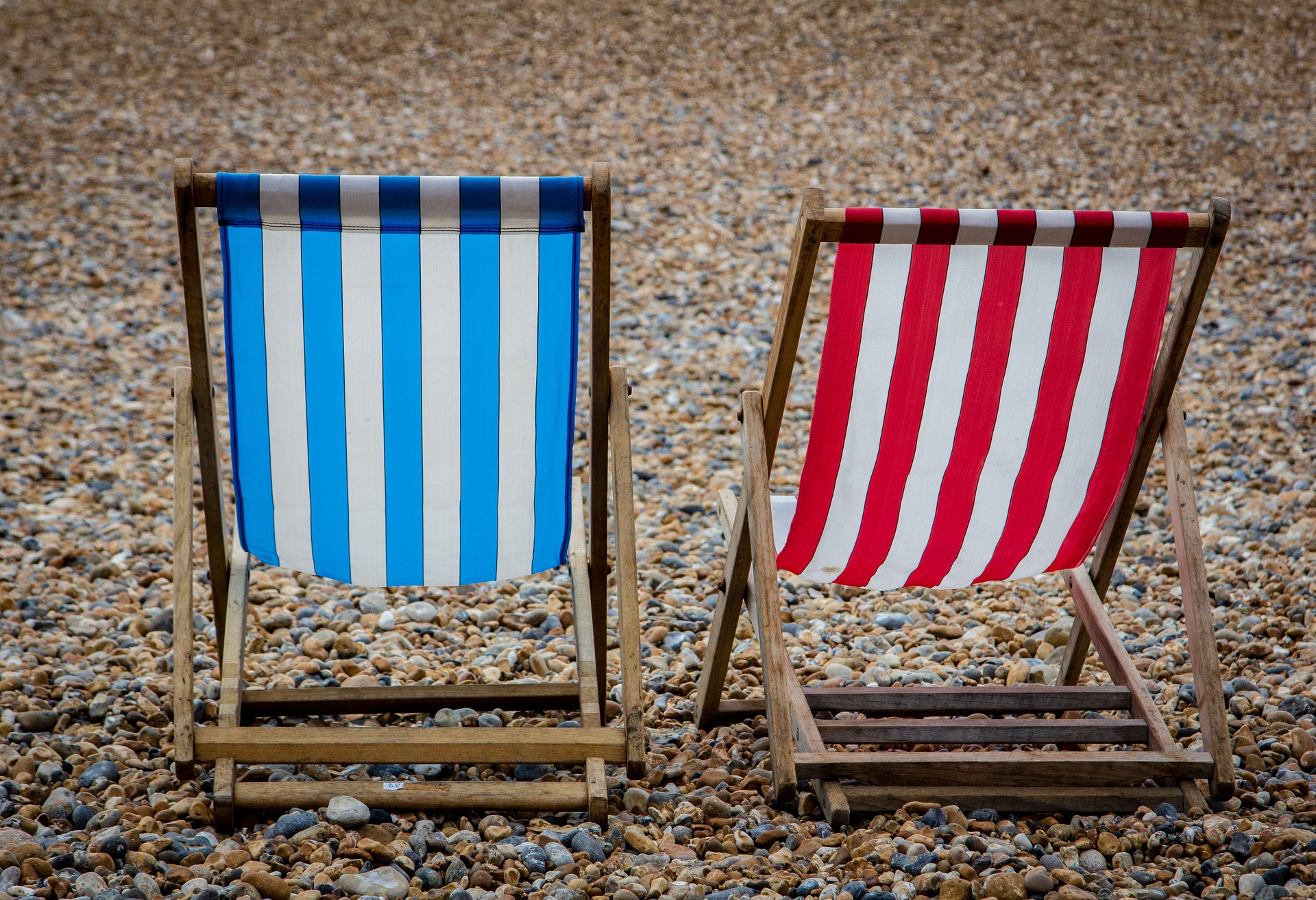 What am I looking at?
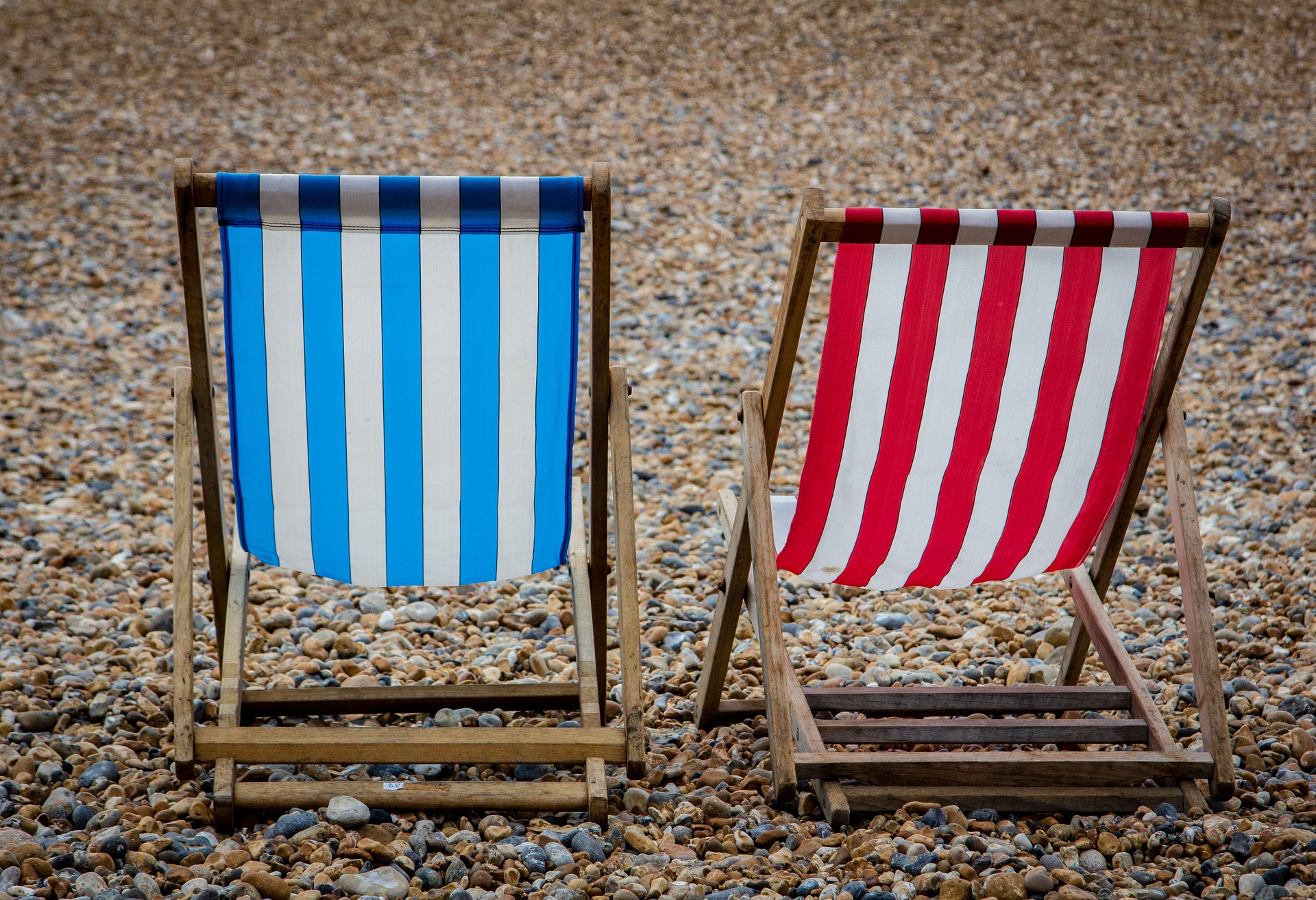 Deckchairs!
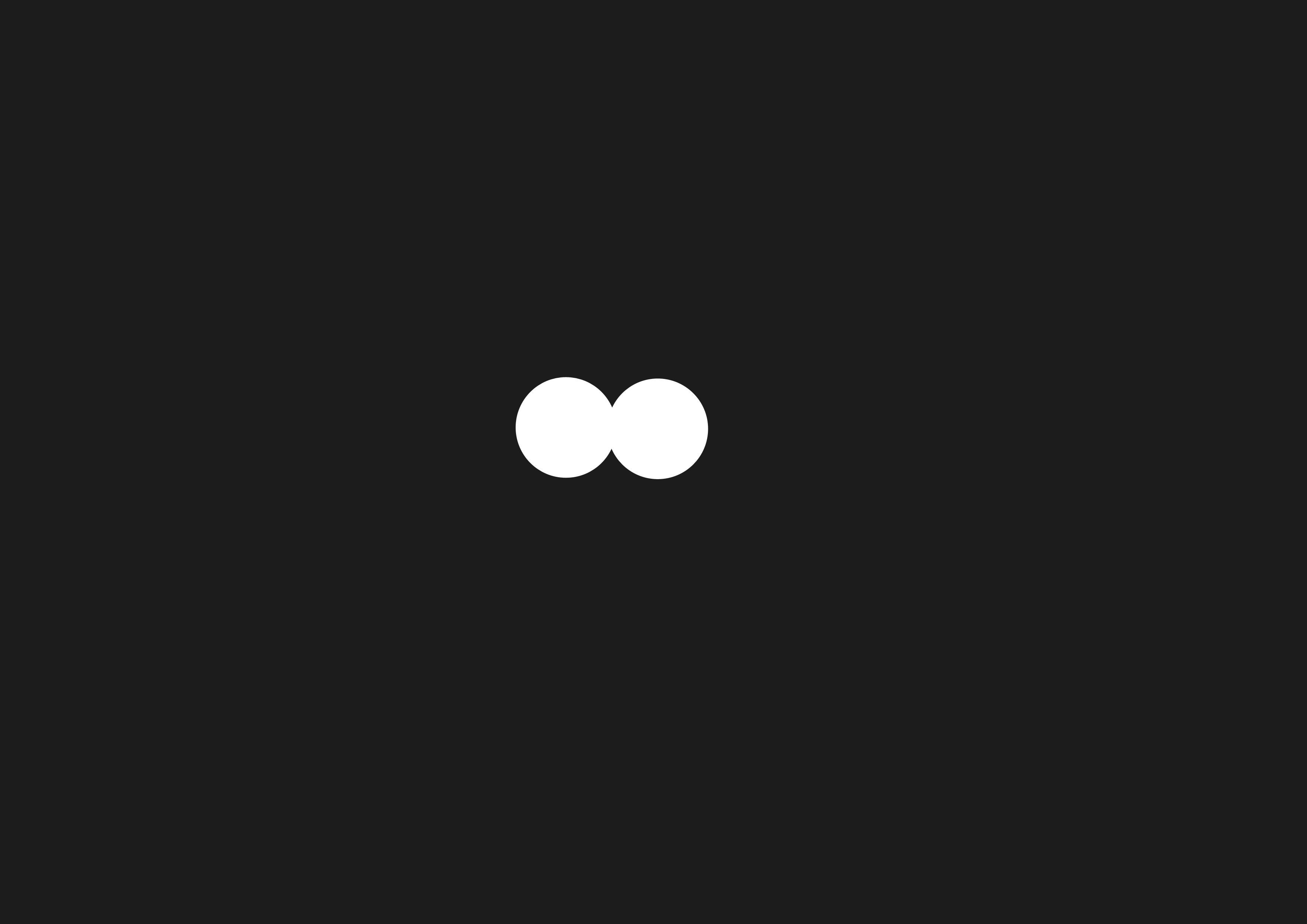 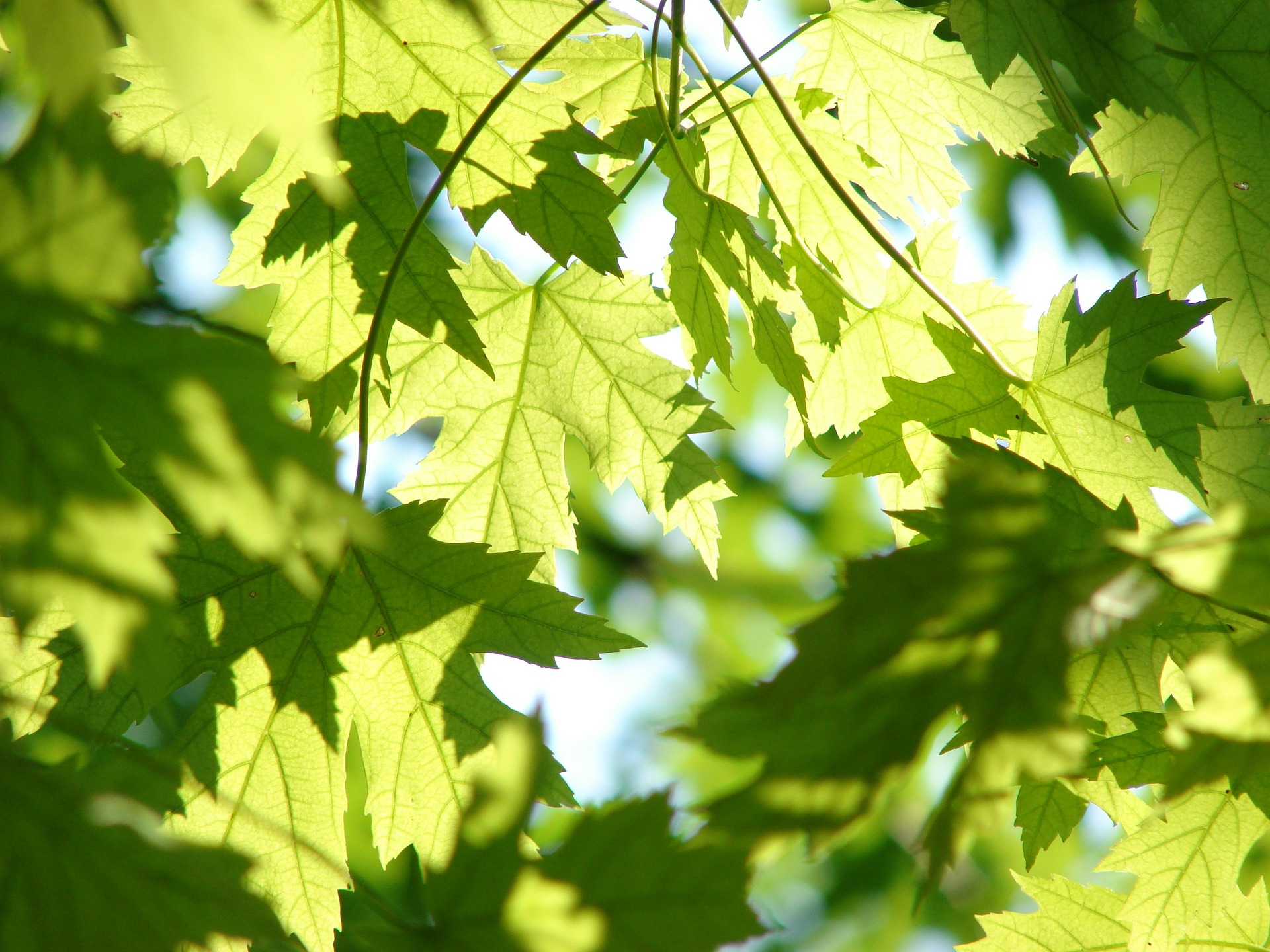 What am I looking at?
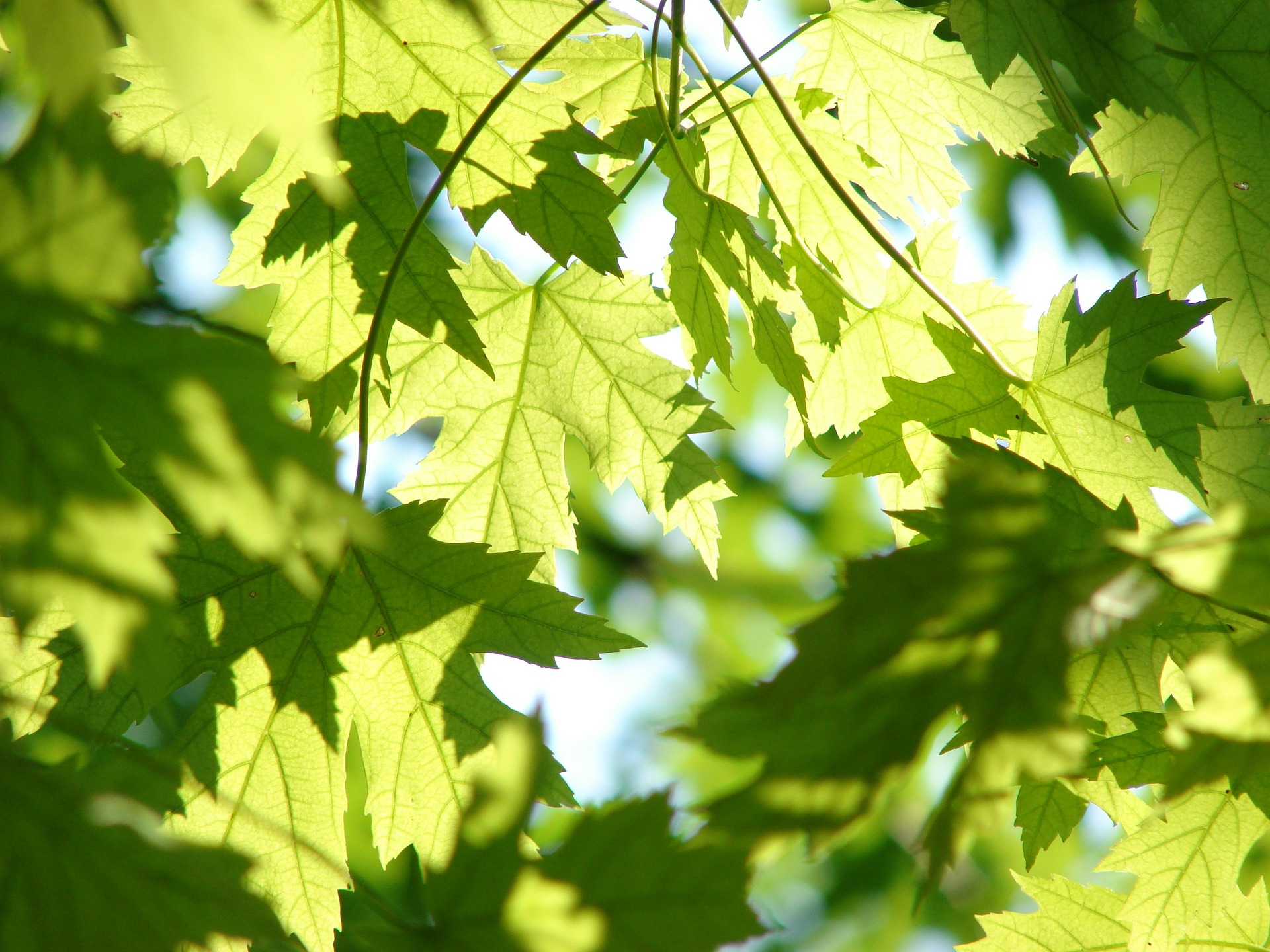 Green leaves!
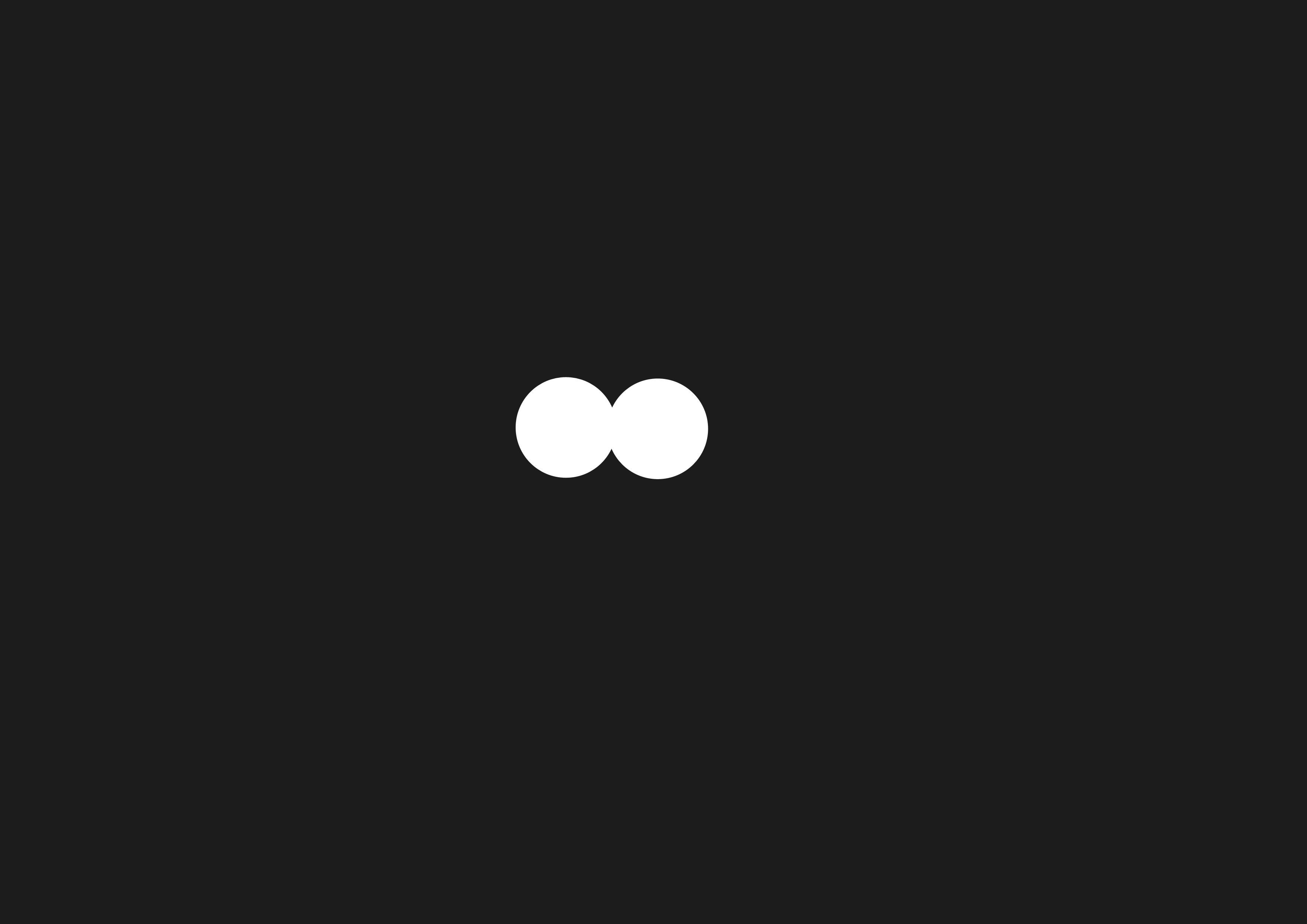 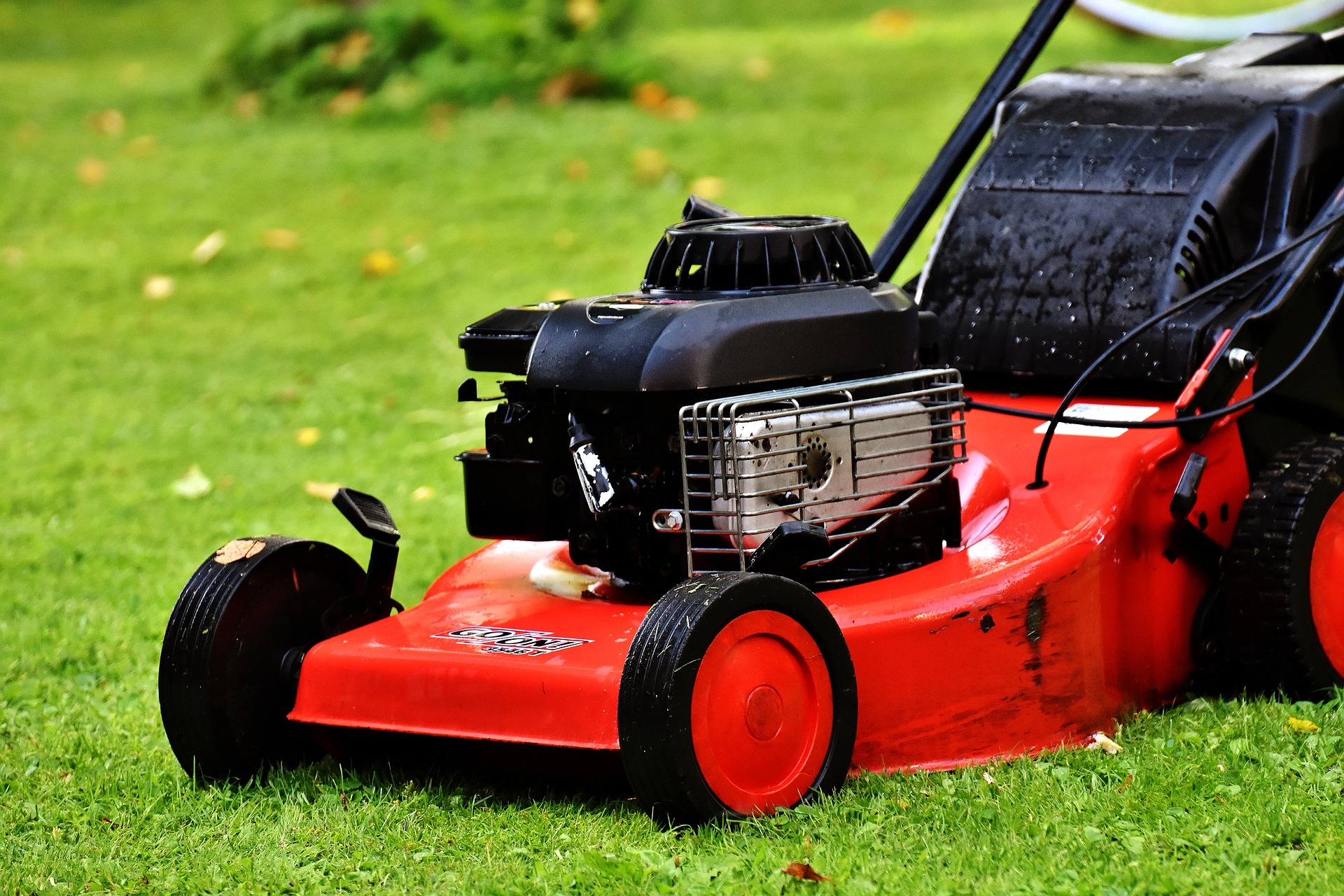 What am I looking at?
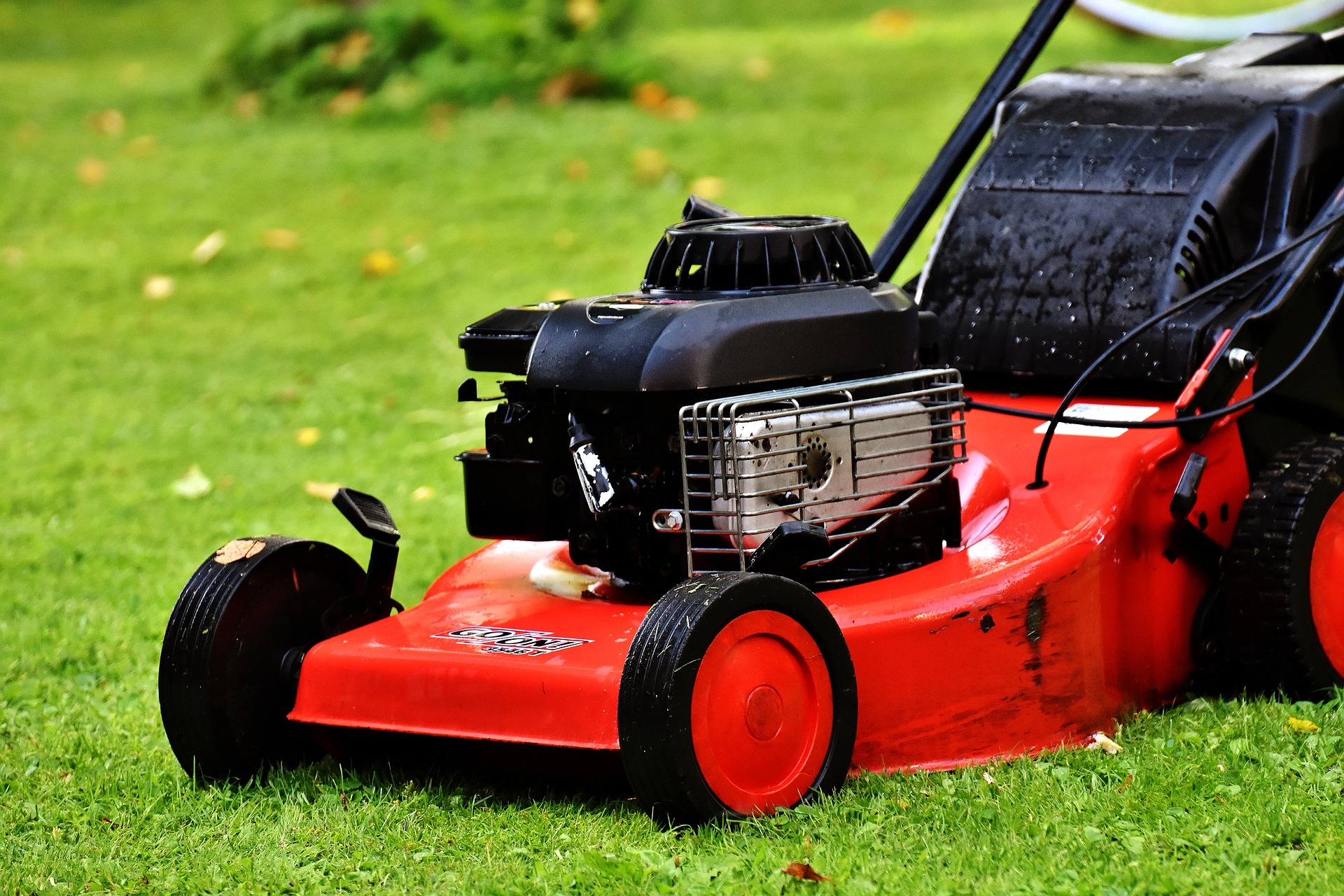 Lawnmower!
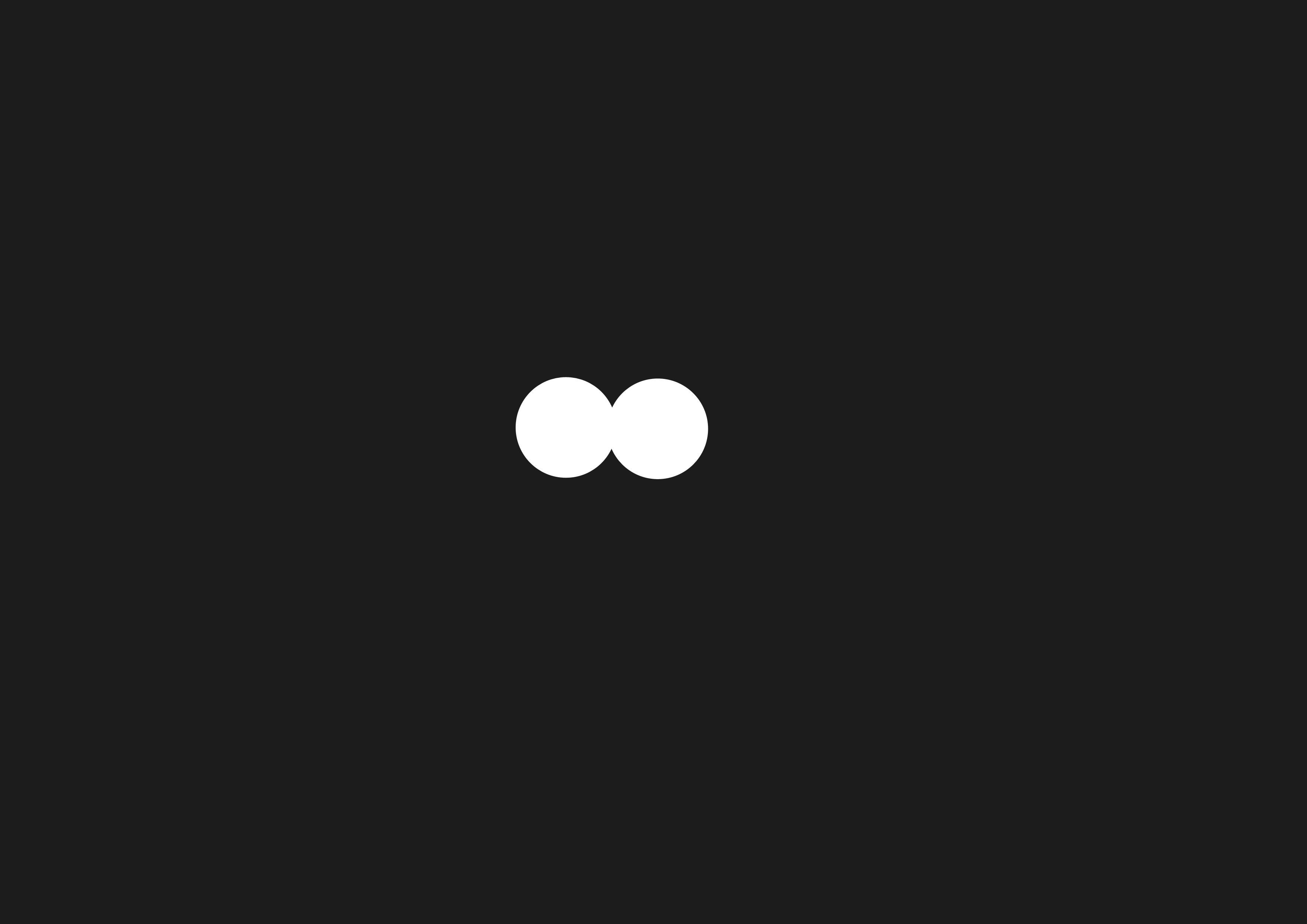 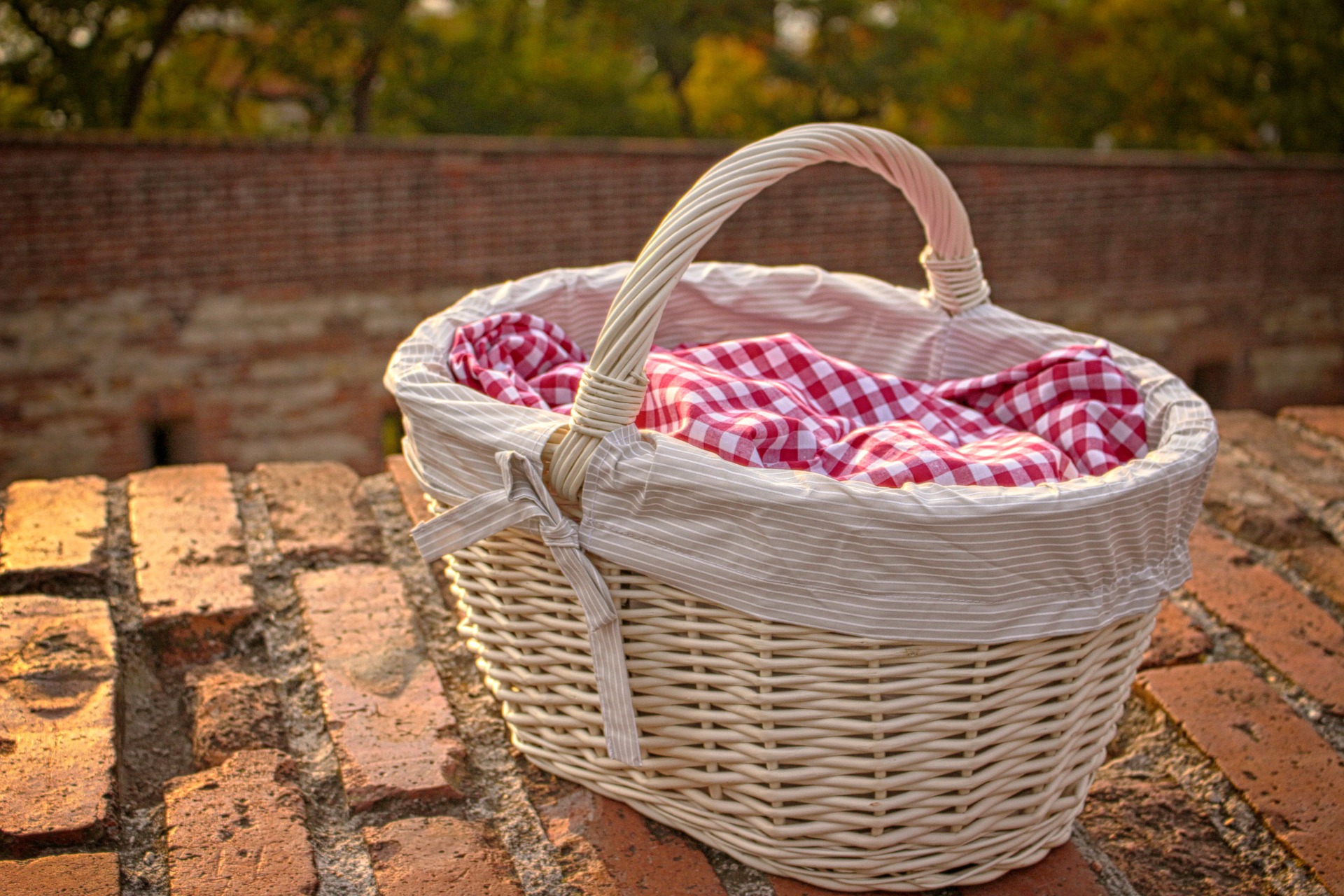 What am I looking at?
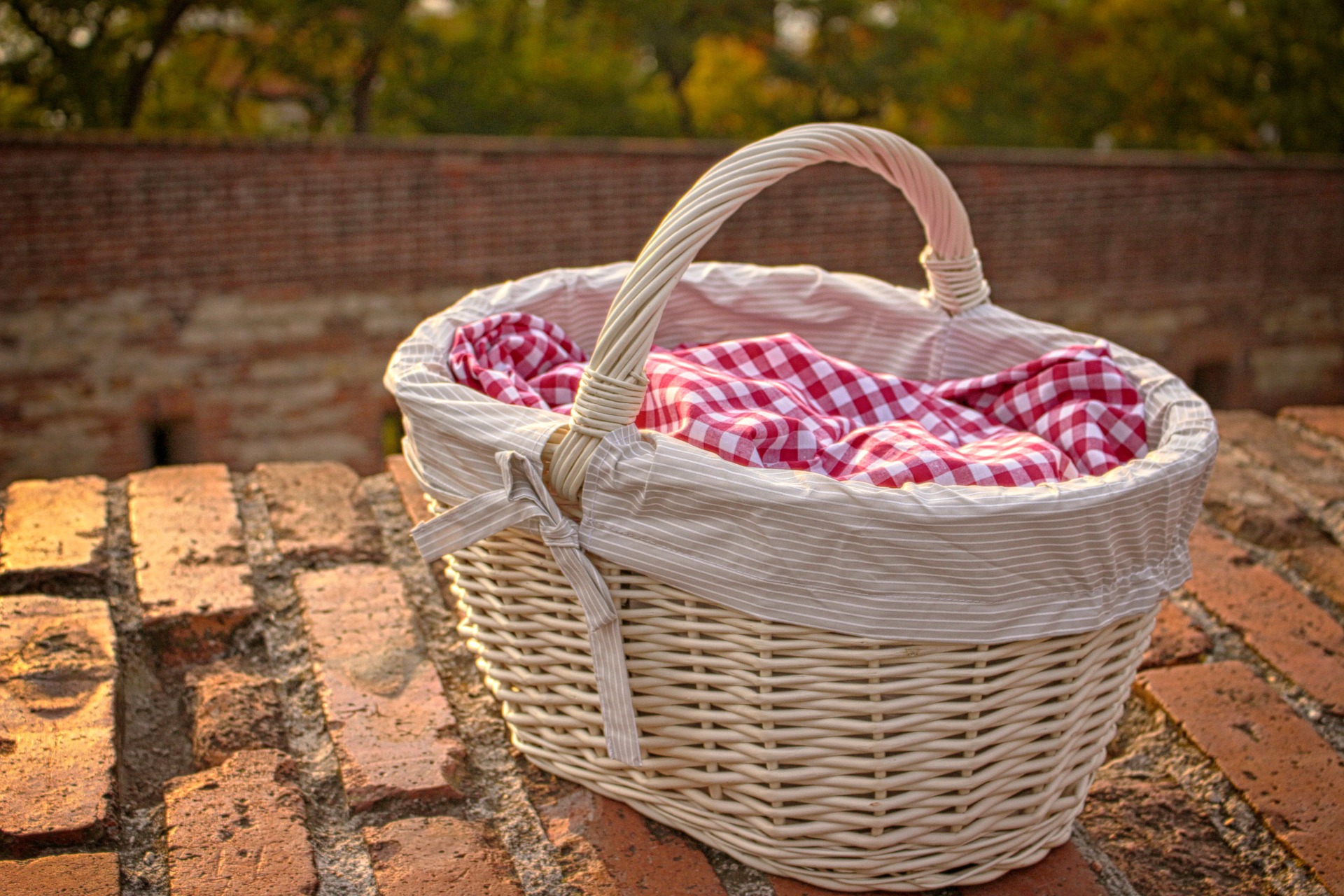 A picnic basket!
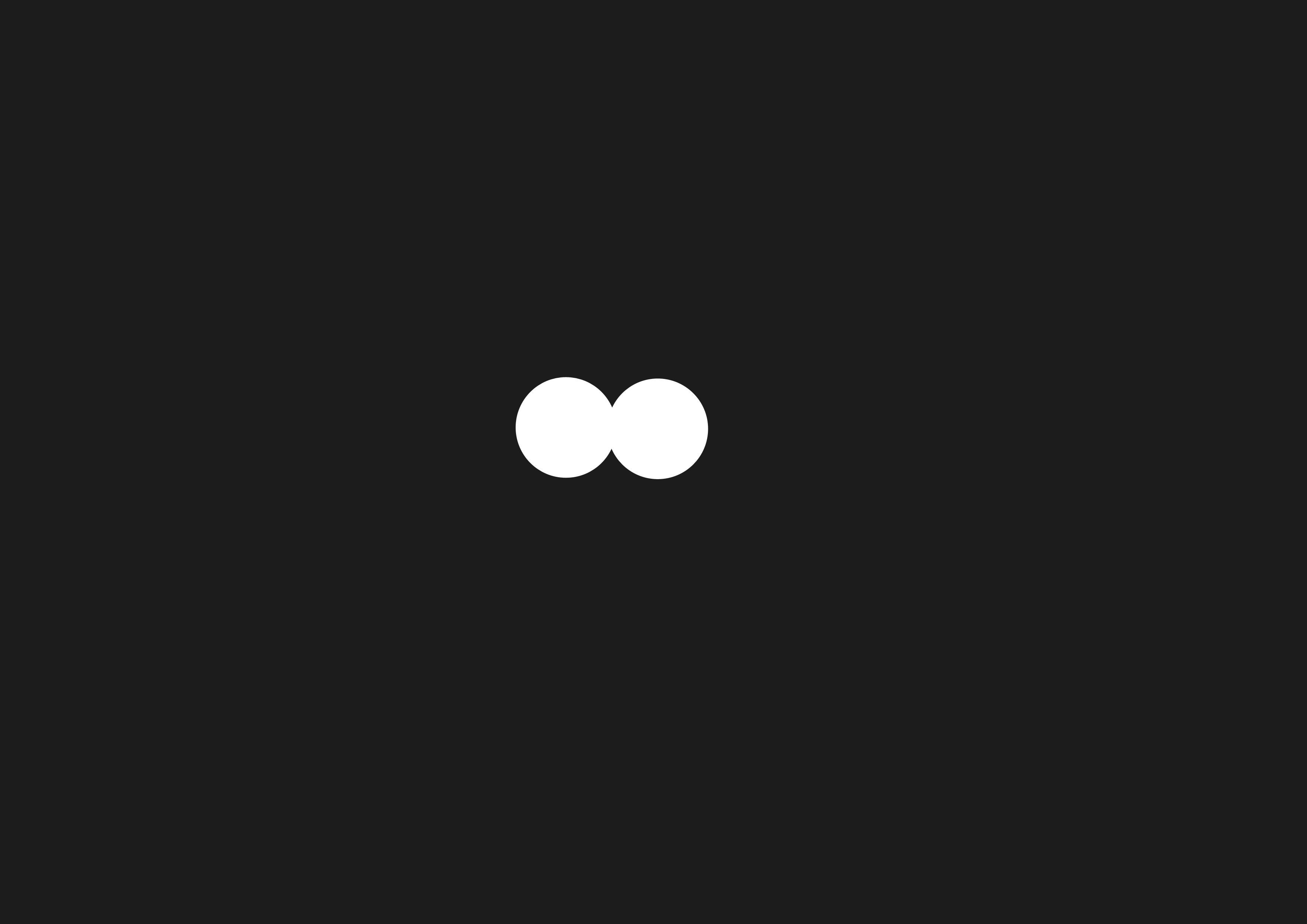 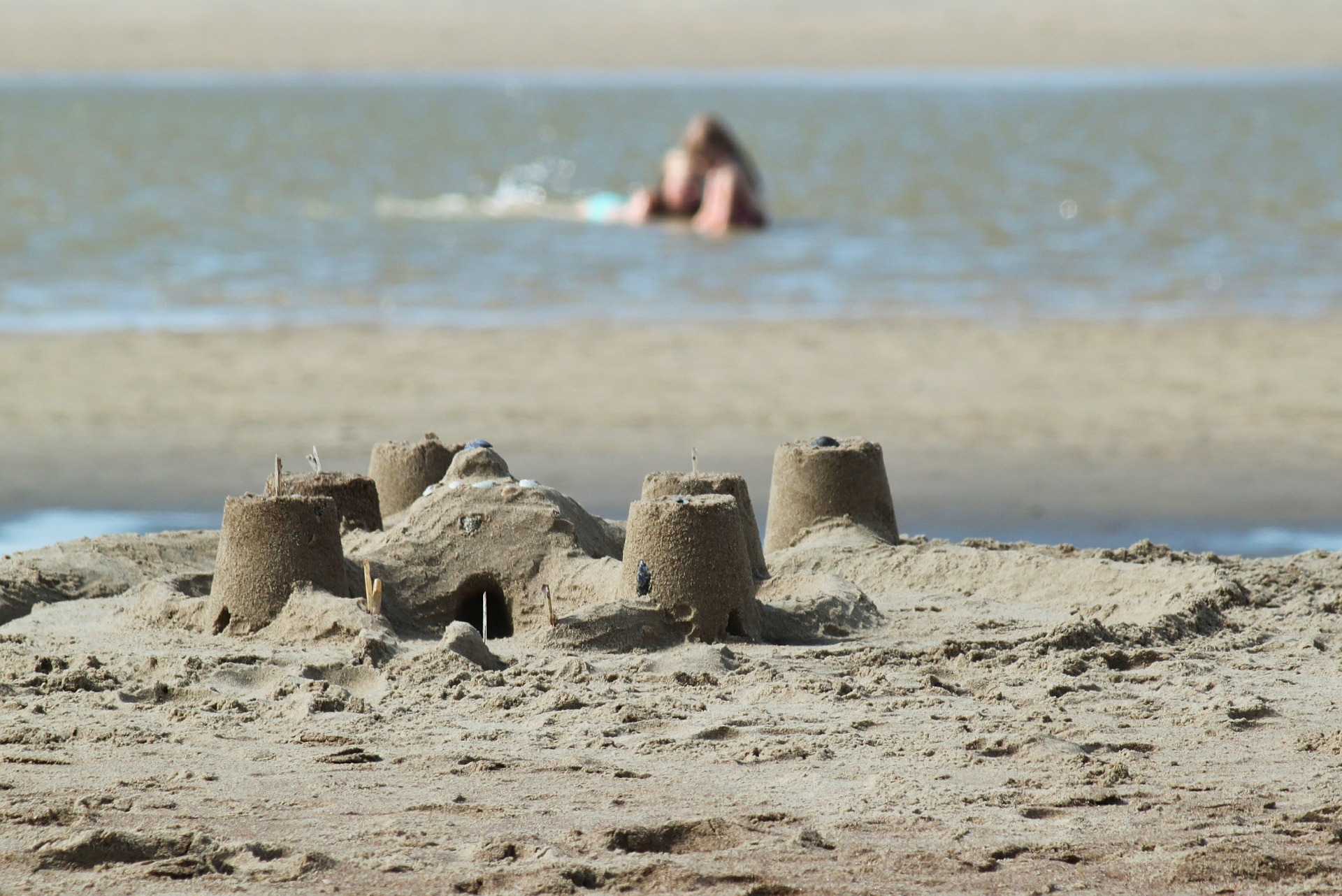 What am I looking at?
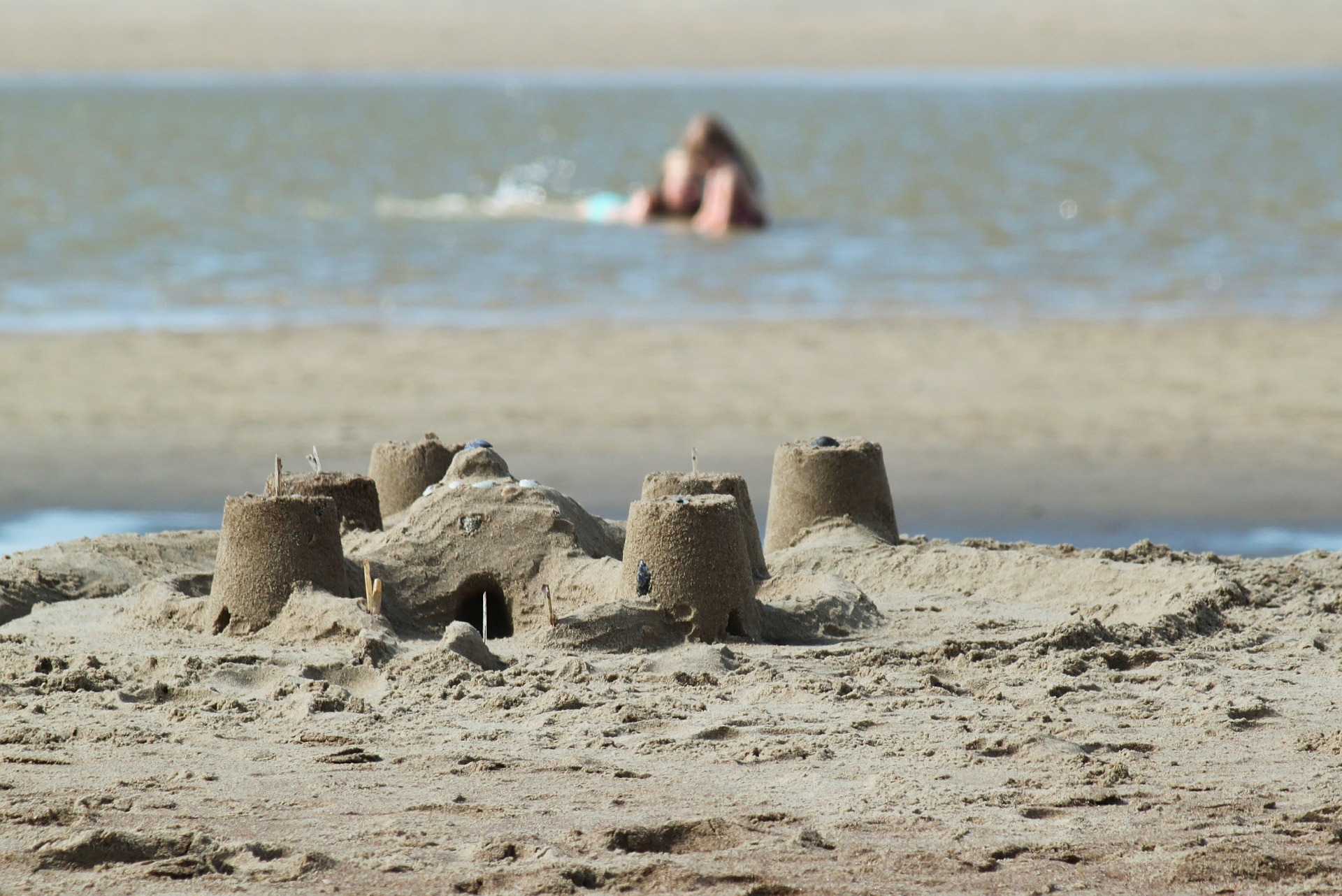 A sandcastle!
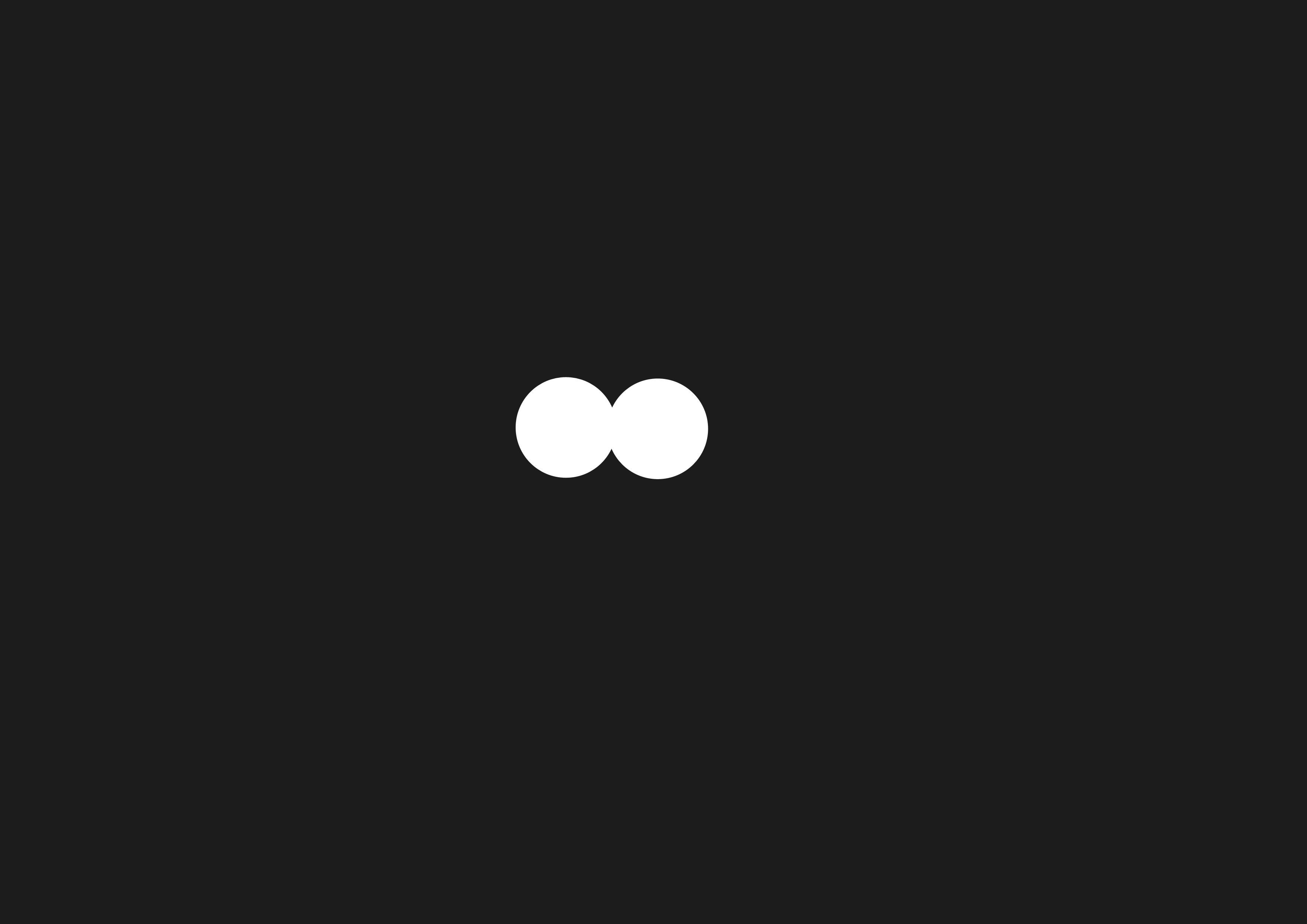 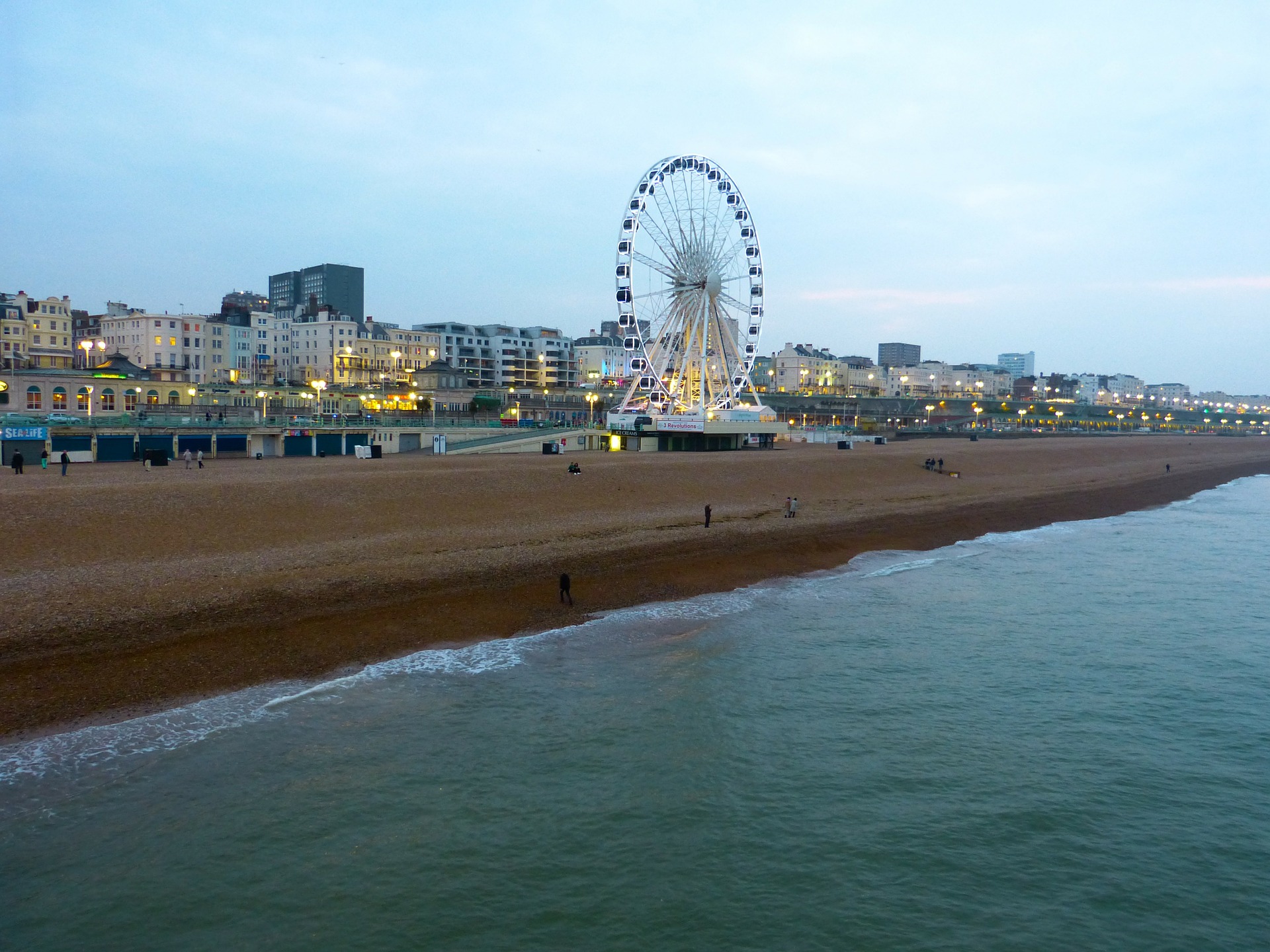 What am I looking at?
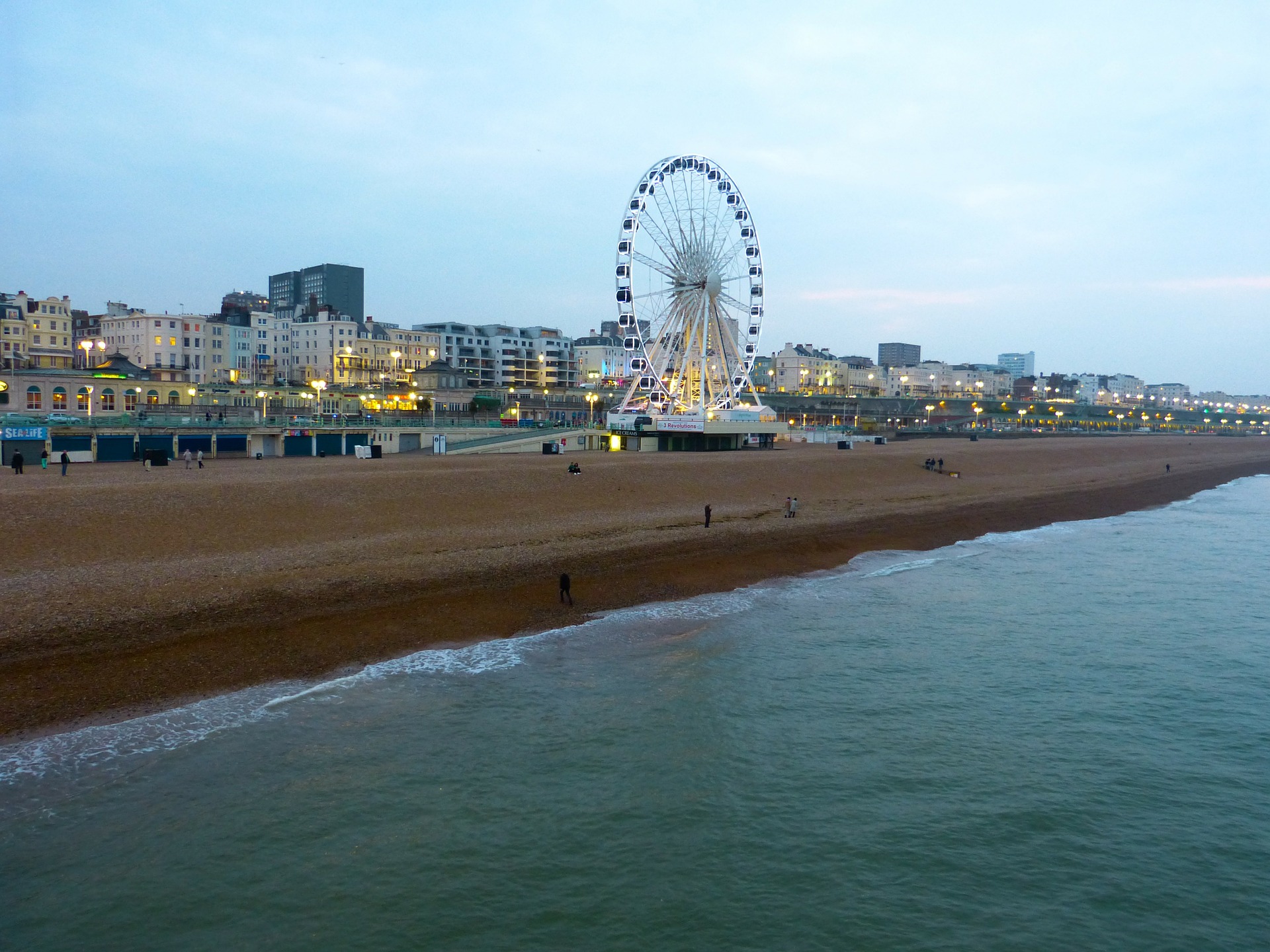 The seaside!
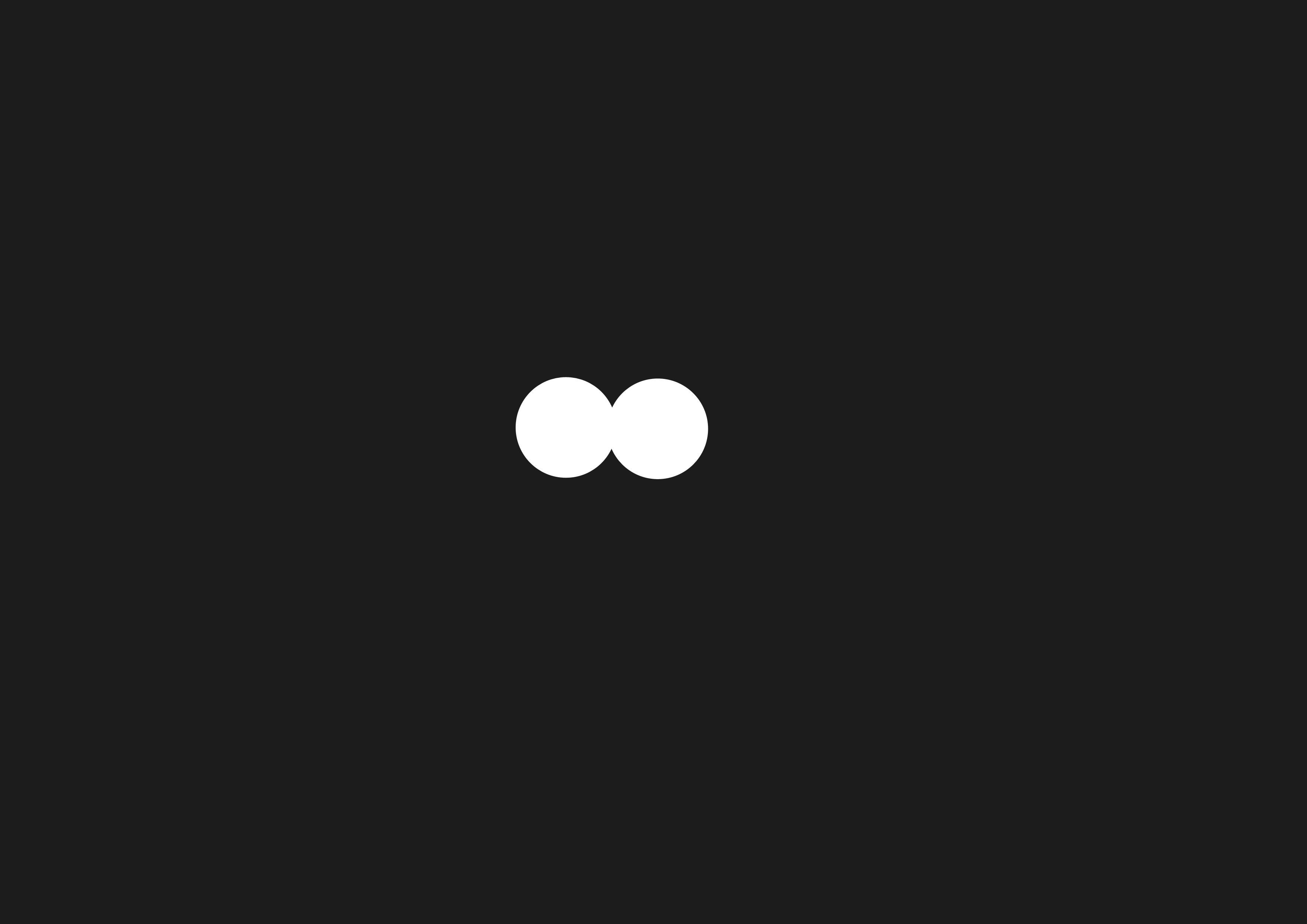 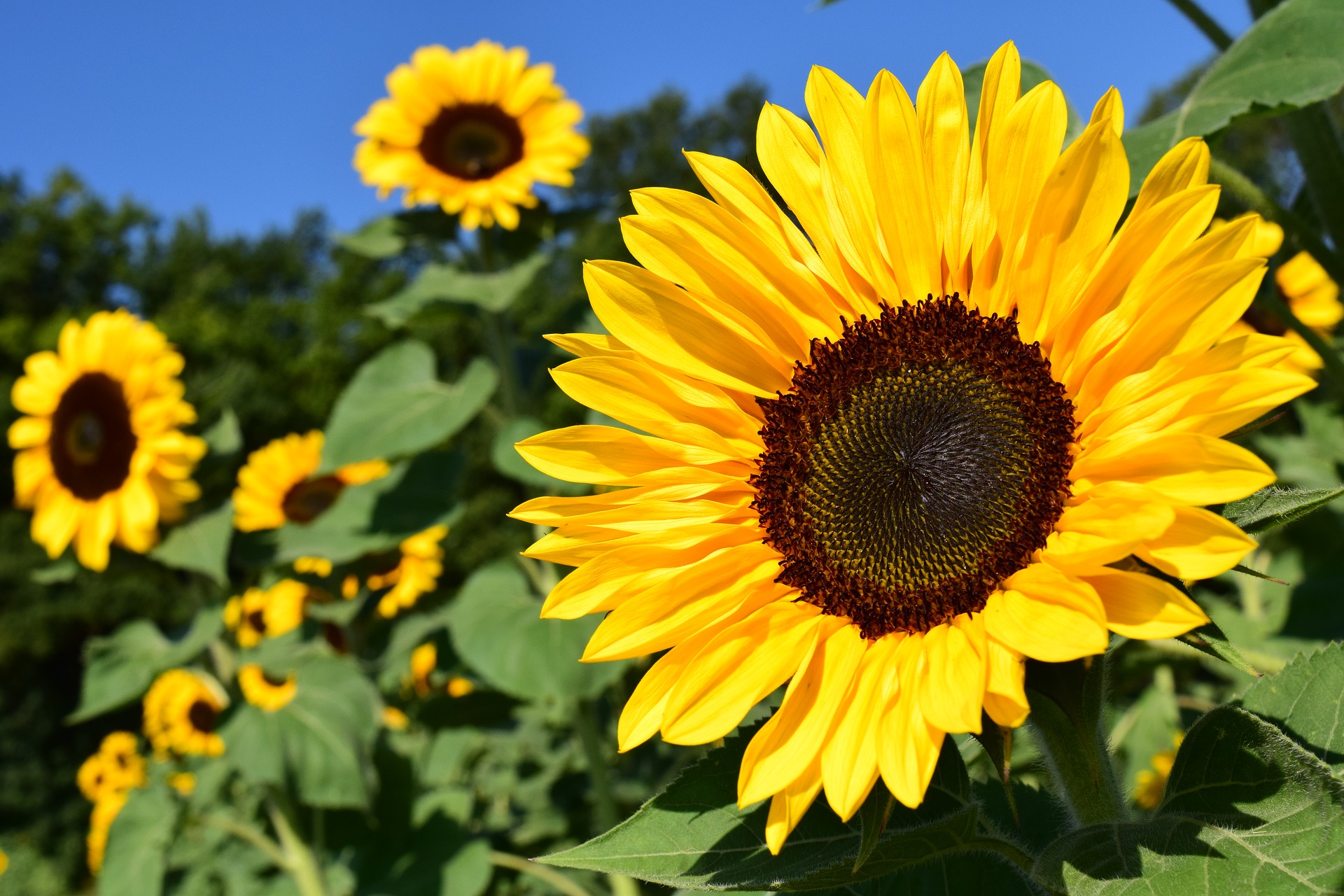 What am I looking at?
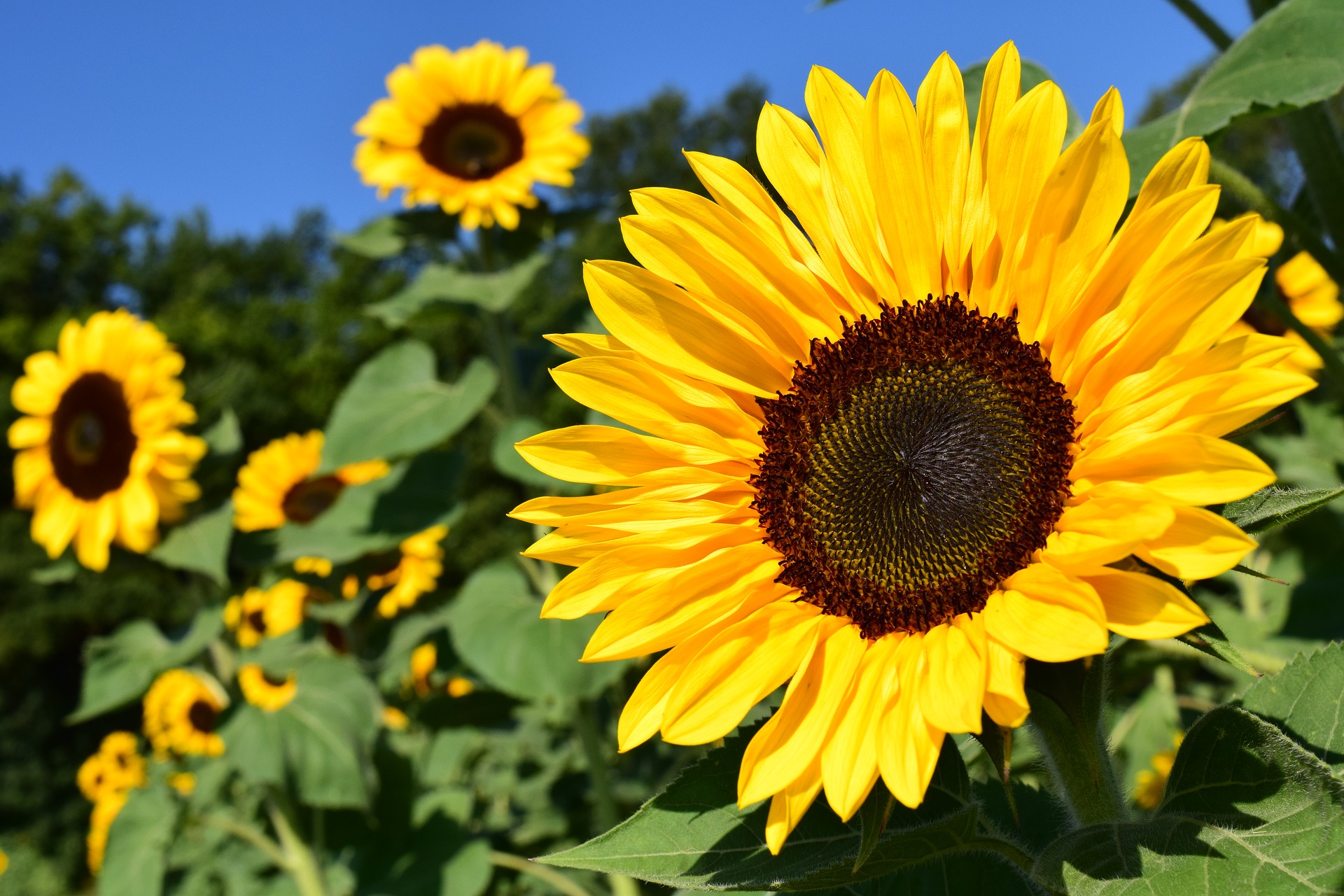 Sunflowers!
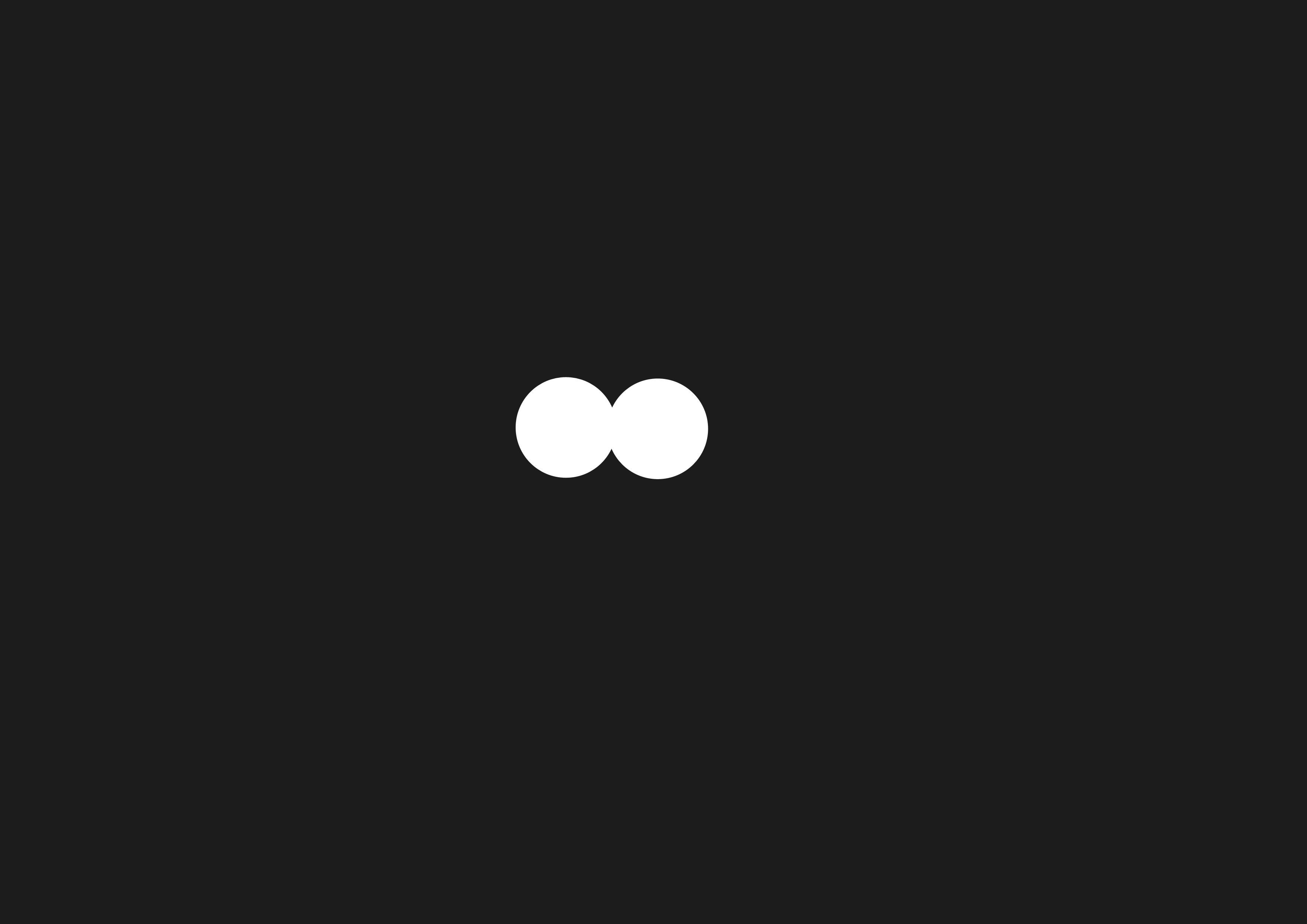 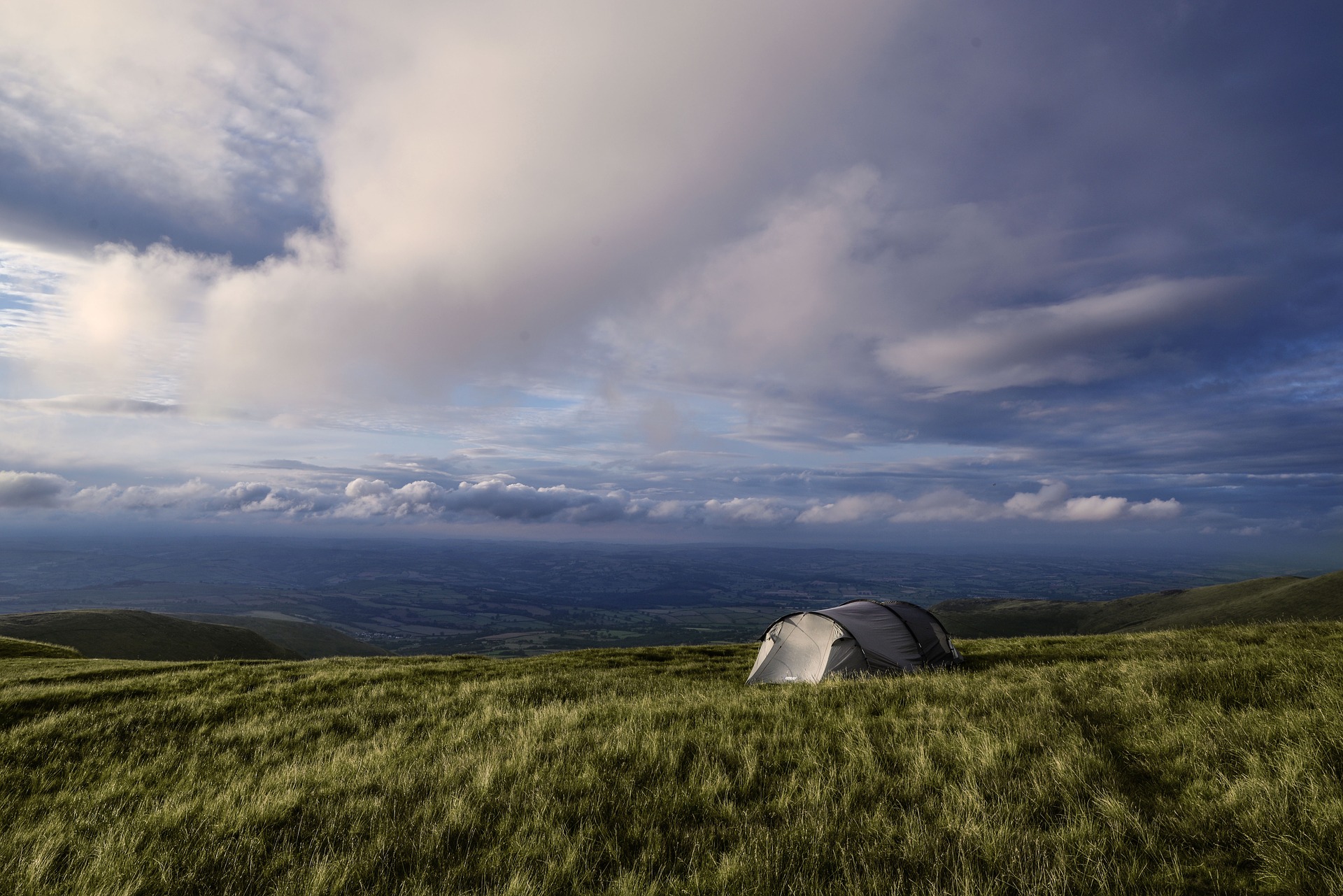 What am I looking at?
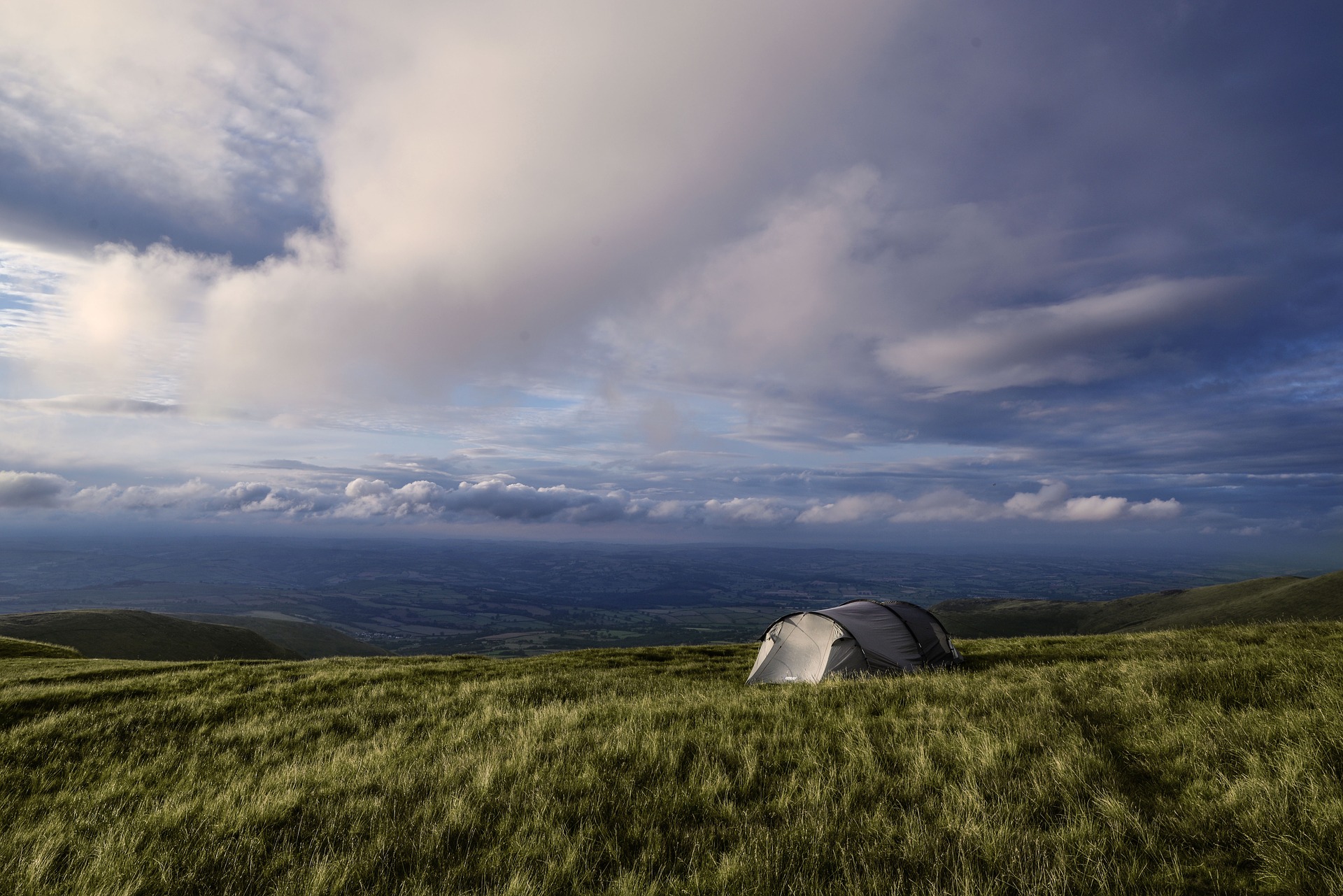 A tent!
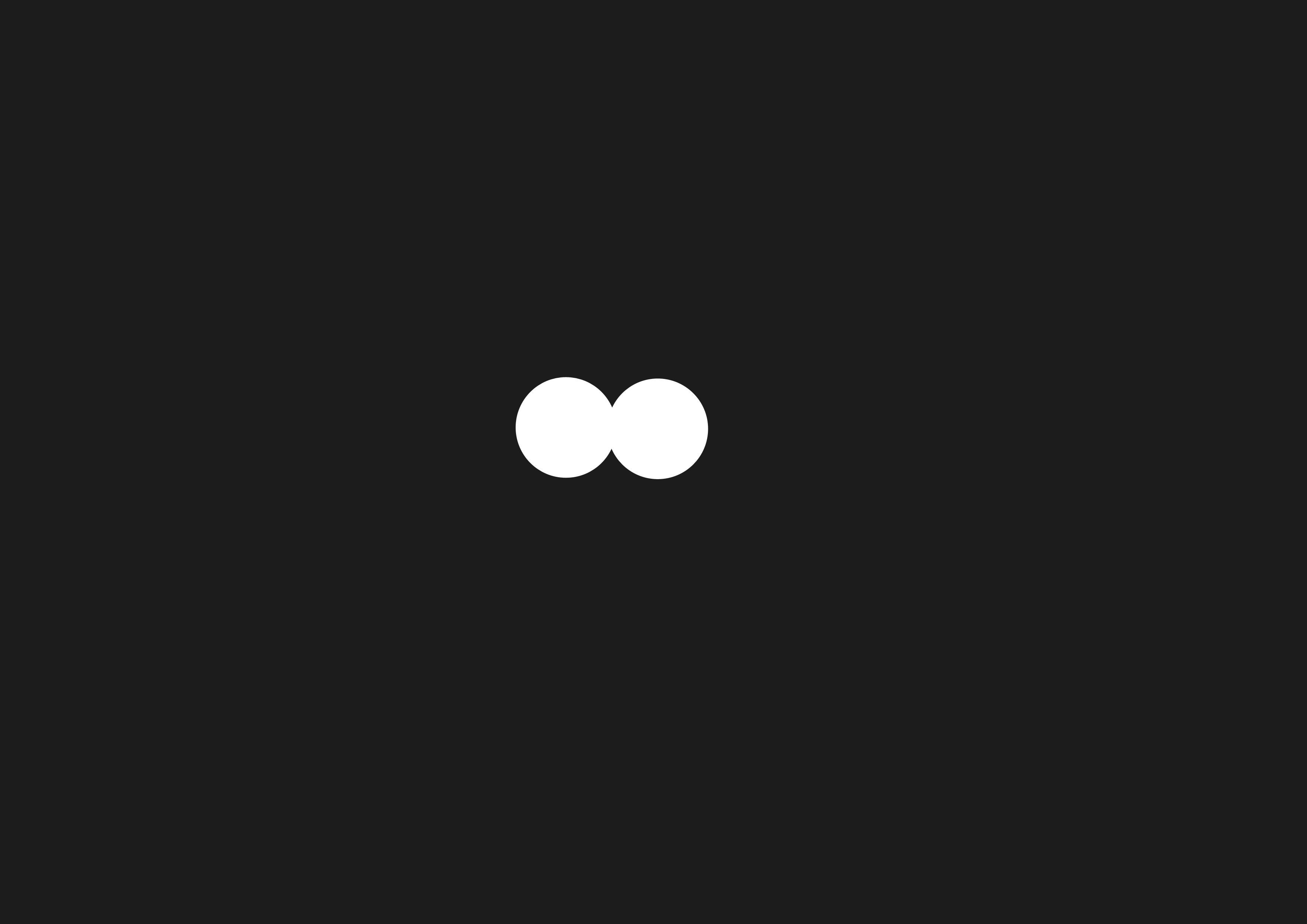 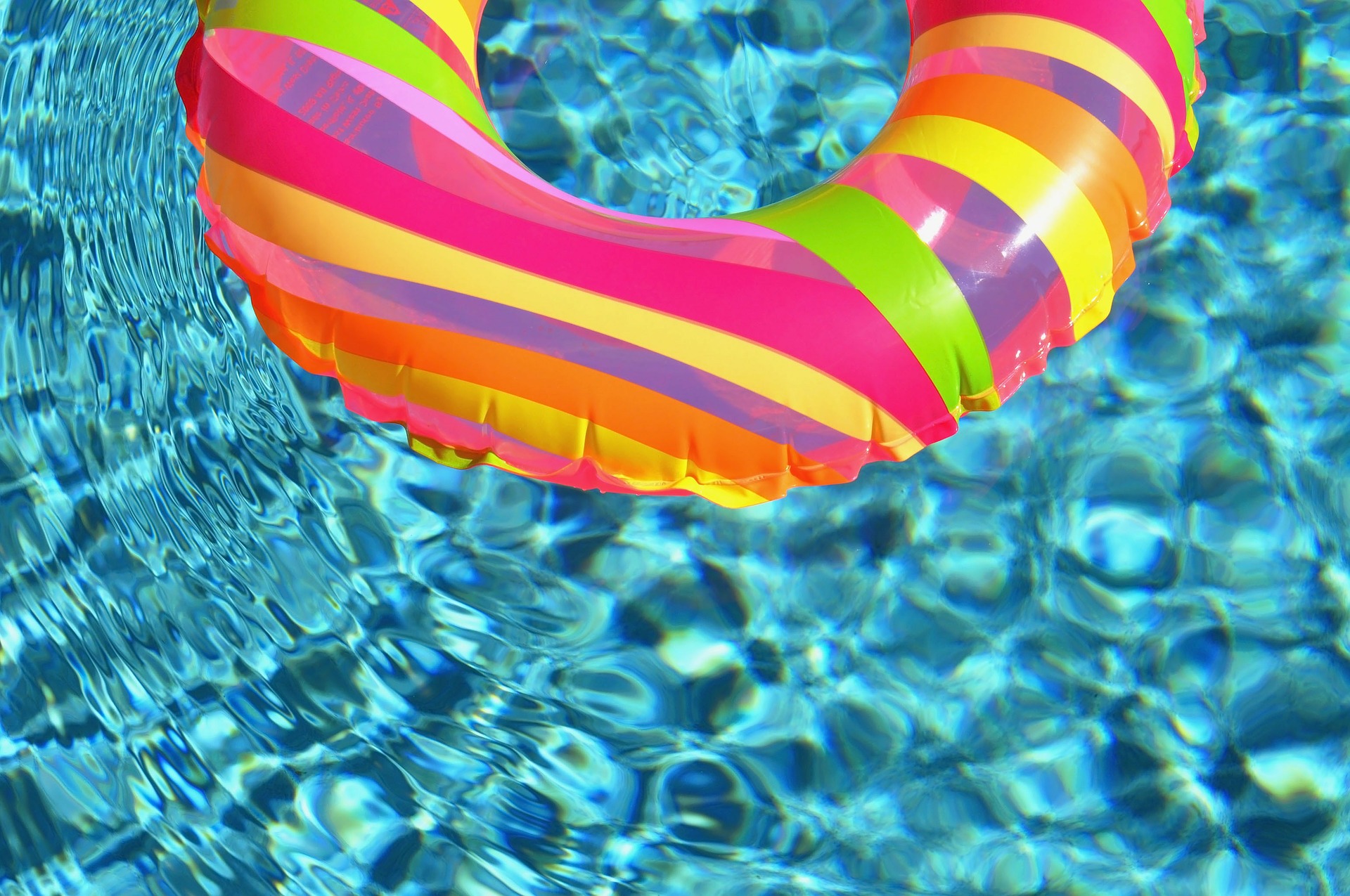 What am I looking at?
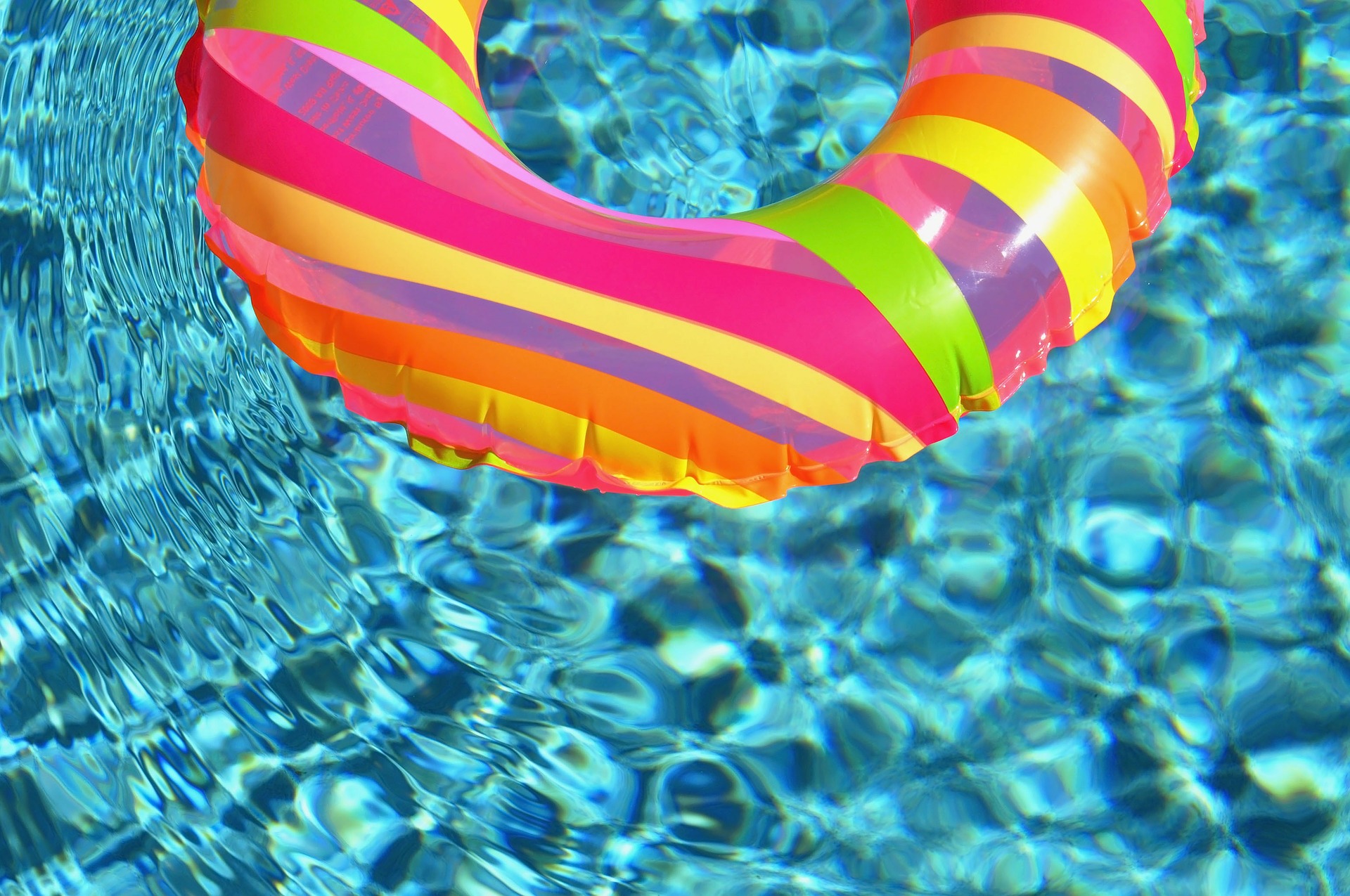 A swimming pool!